September 28 – 29 | 2023					Matera, Basilicata Region | Italy
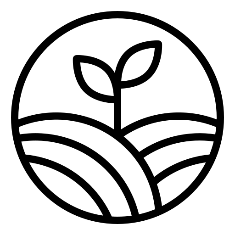 European Regional Symposium
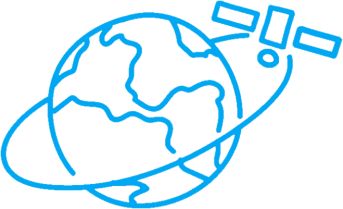 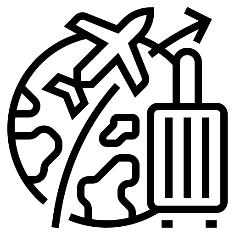 Second Edition of the European Regional Symposium, on space data for tourism & agriculture, by NEREUS Regions
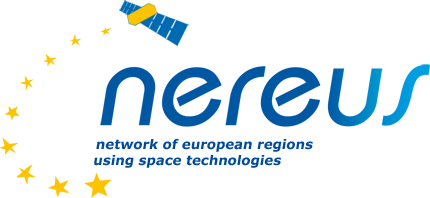 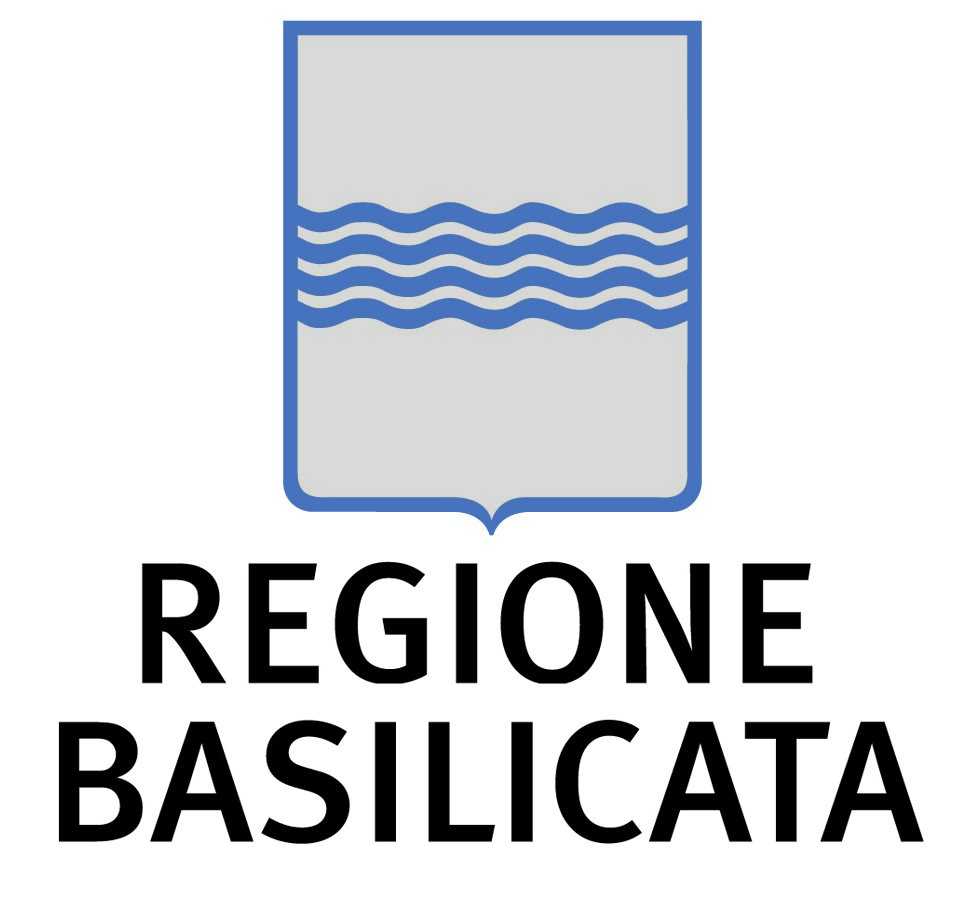 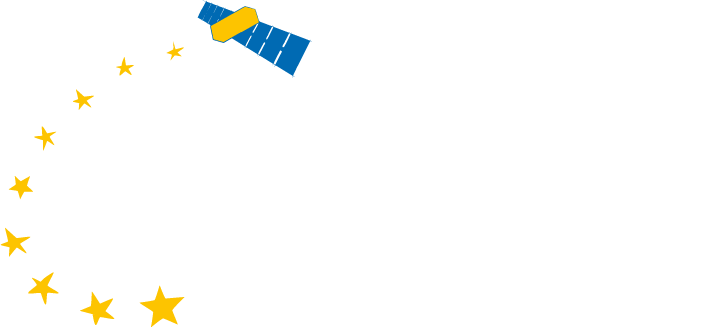 Temporal and spatial patterns assessment of riparian vegetation cover in the Mediterranean region 
using Landsat spectral metrics
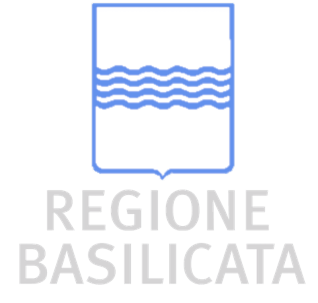 Nolè A., Castronuovo R., Borghetti M.
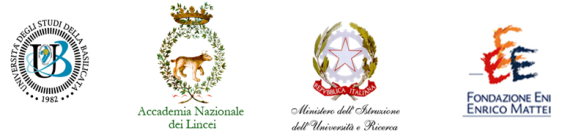 University of Basilicata

SAFE - School of Agricultural, Forest, Food and Environmental Sciences
Prof. Angelo Nolè
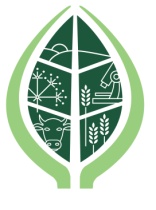 angelo.nole@unibas.it
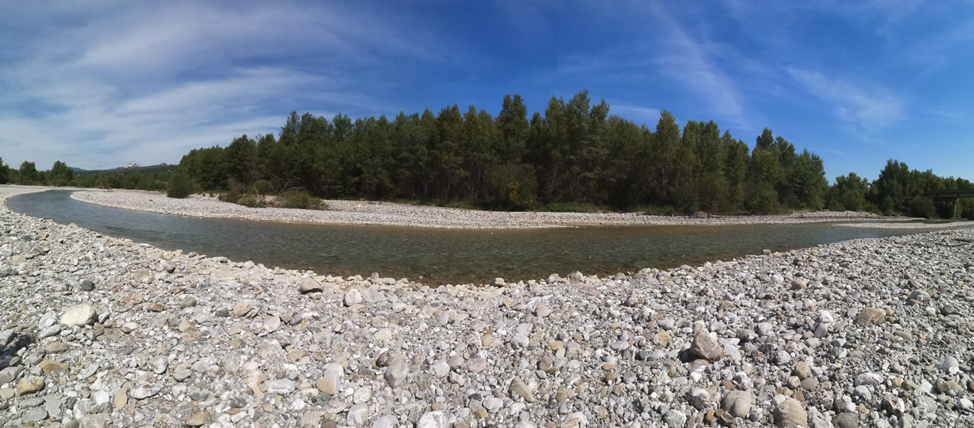 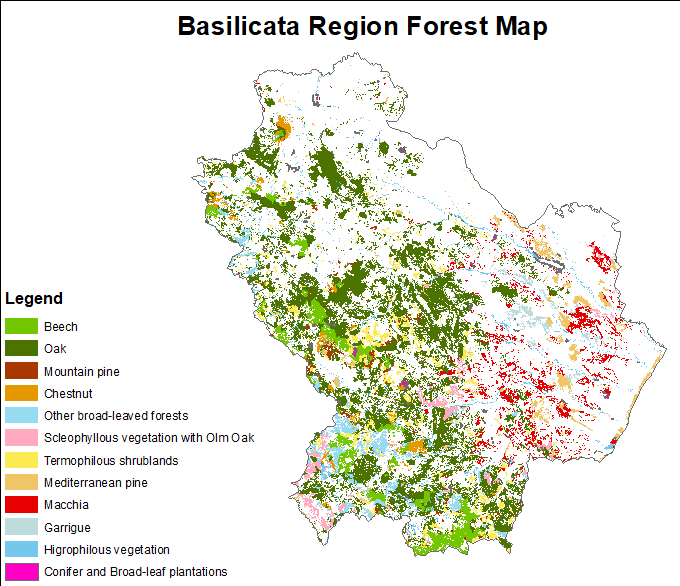 Riparian areas ≈ 7% of regional forest cover
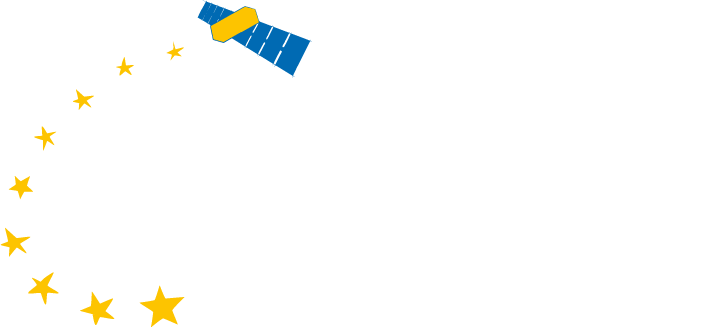 Priority habitat 
Key role in biodiversity conservation (EU Biodiversity Strategy for 2030)  
Mitigation of hydrogeological risk and climate chenge impacts
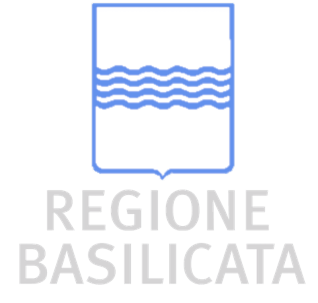 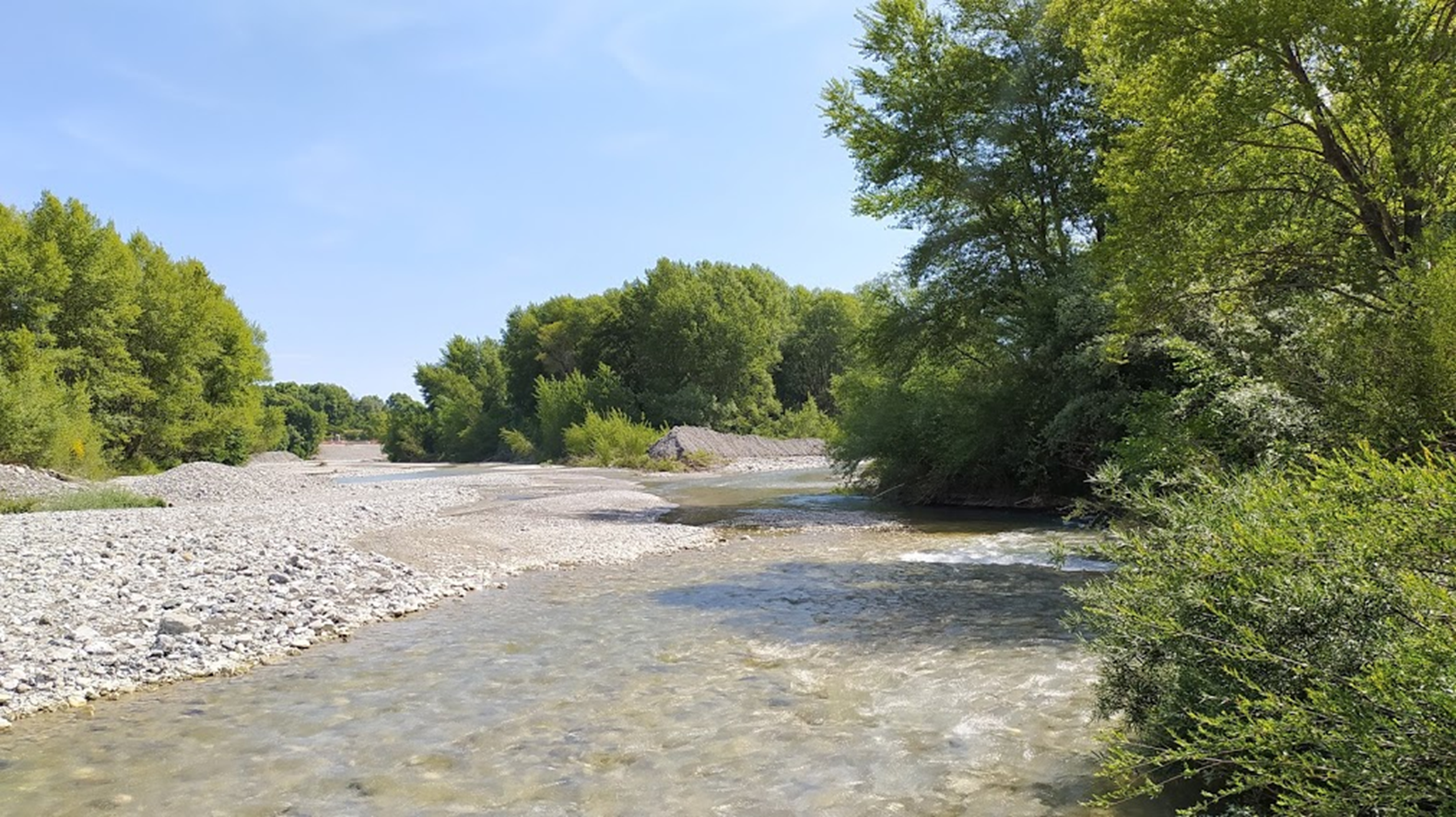 Methods - Study area 
Actual and Potential Riparian Zones
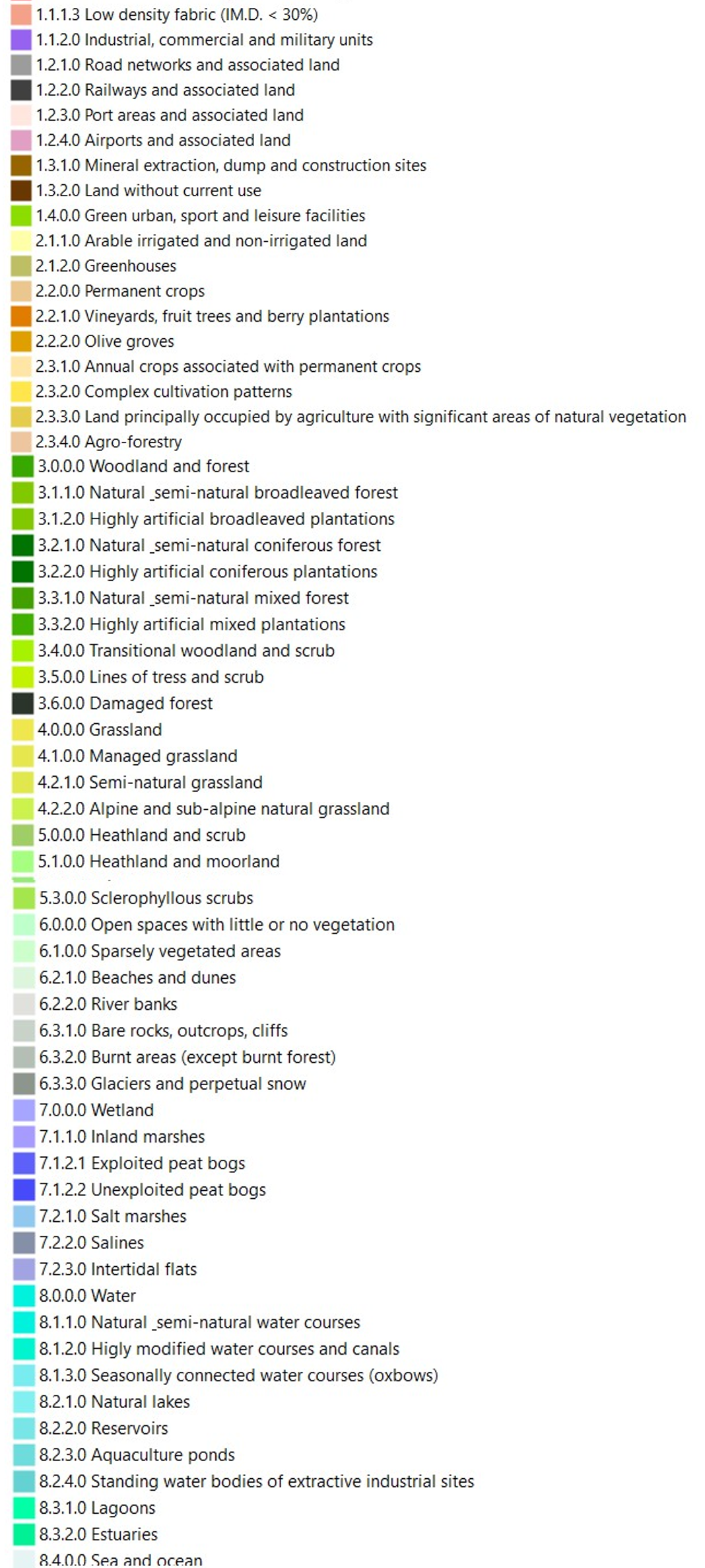 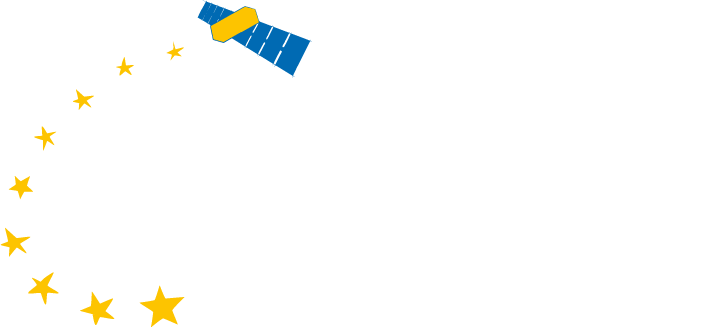 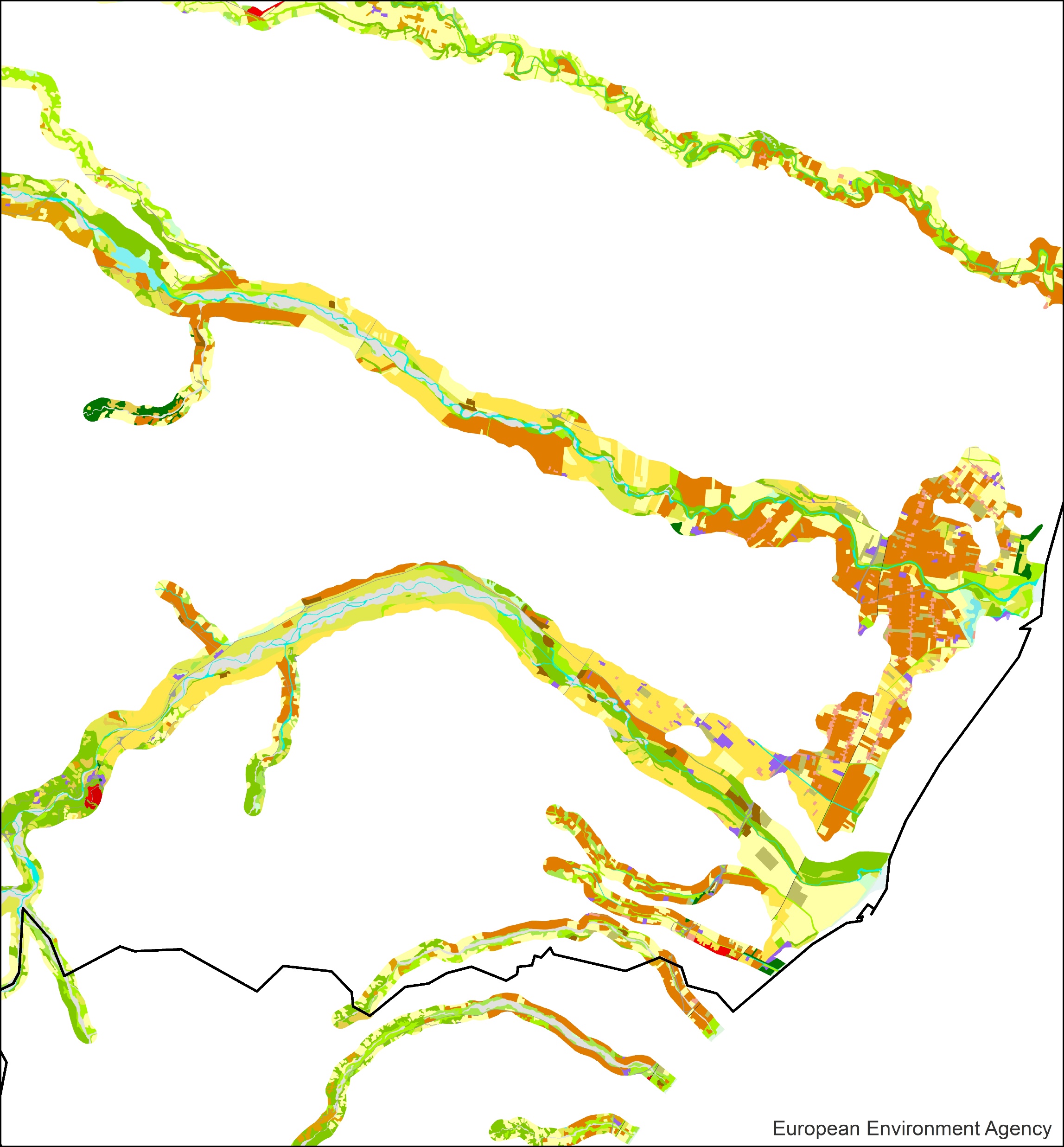 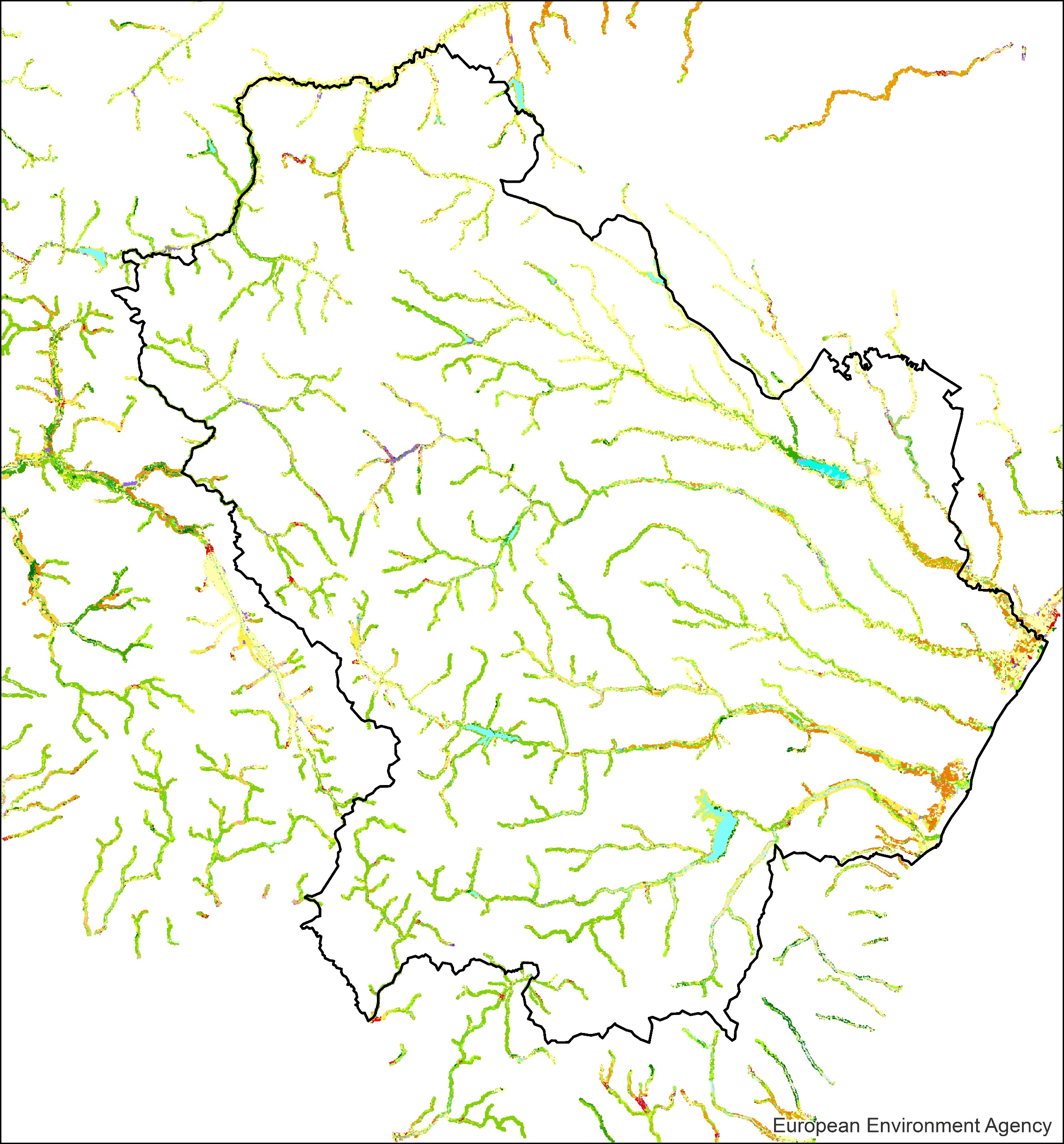 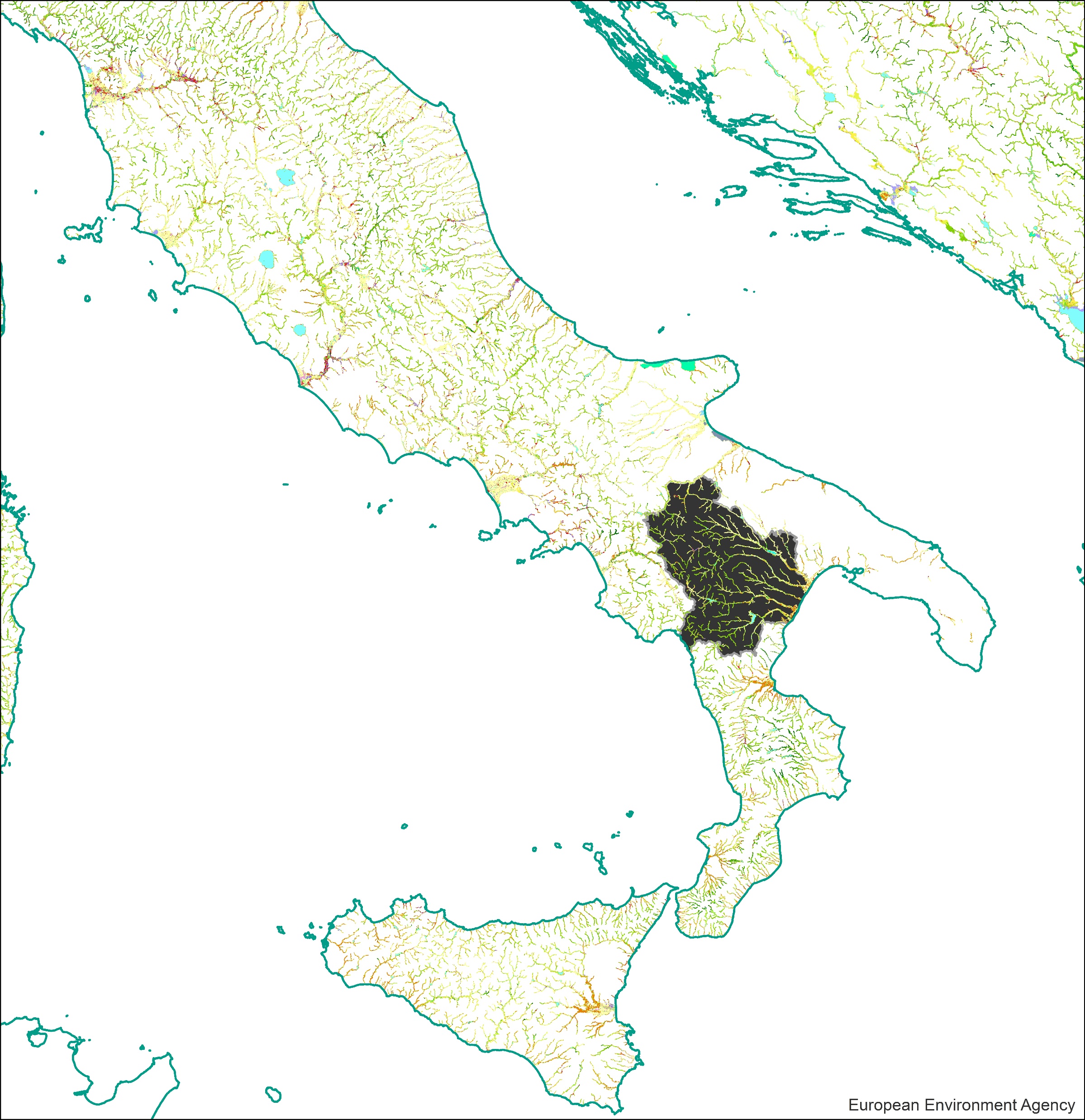 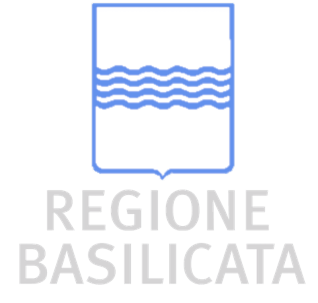 Riparian Zones 
Land Cover/Land Use 
2018
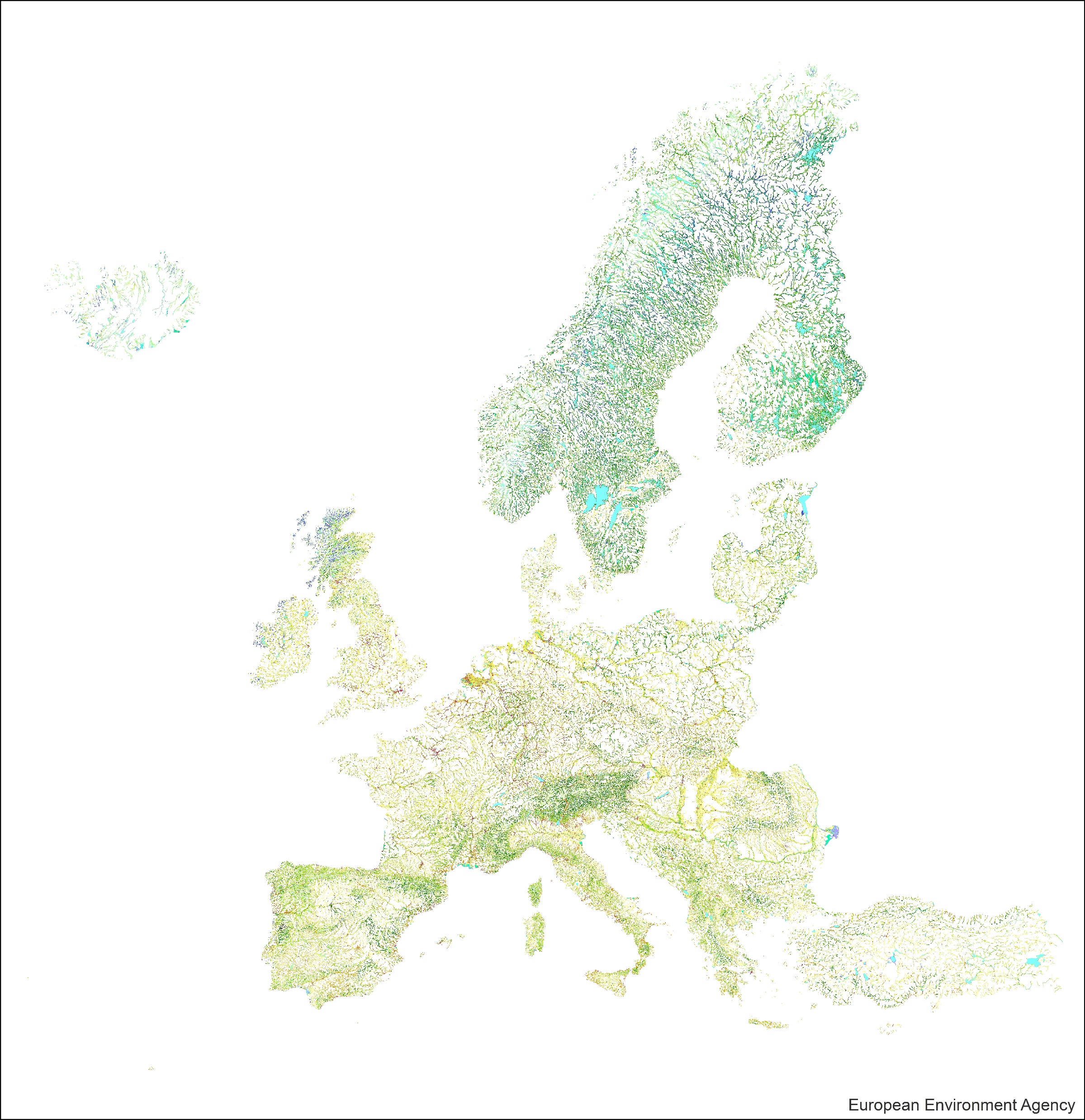 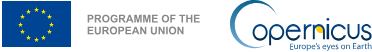 https://doi.org/10.2909/2afca4ec-76e2-4155-b4e6-7460f9f6ae01
Methods – Work Flow
Vegetation trend analysis on natural areas
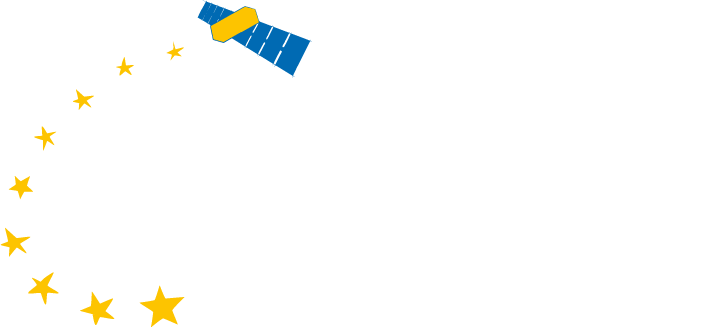 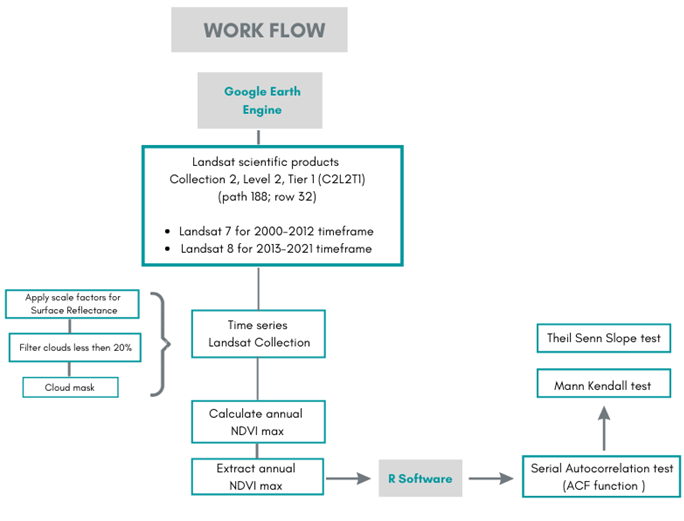 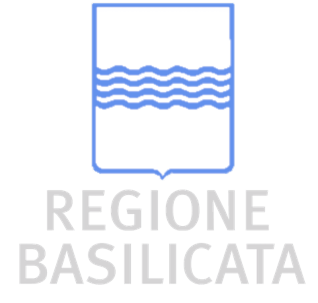 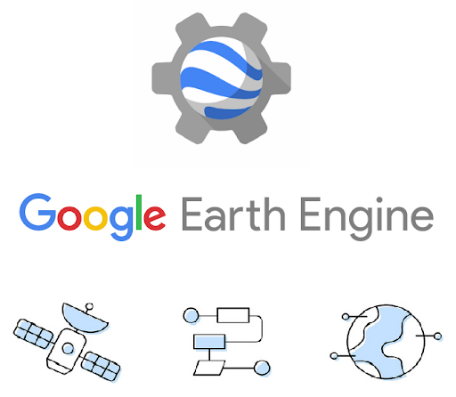 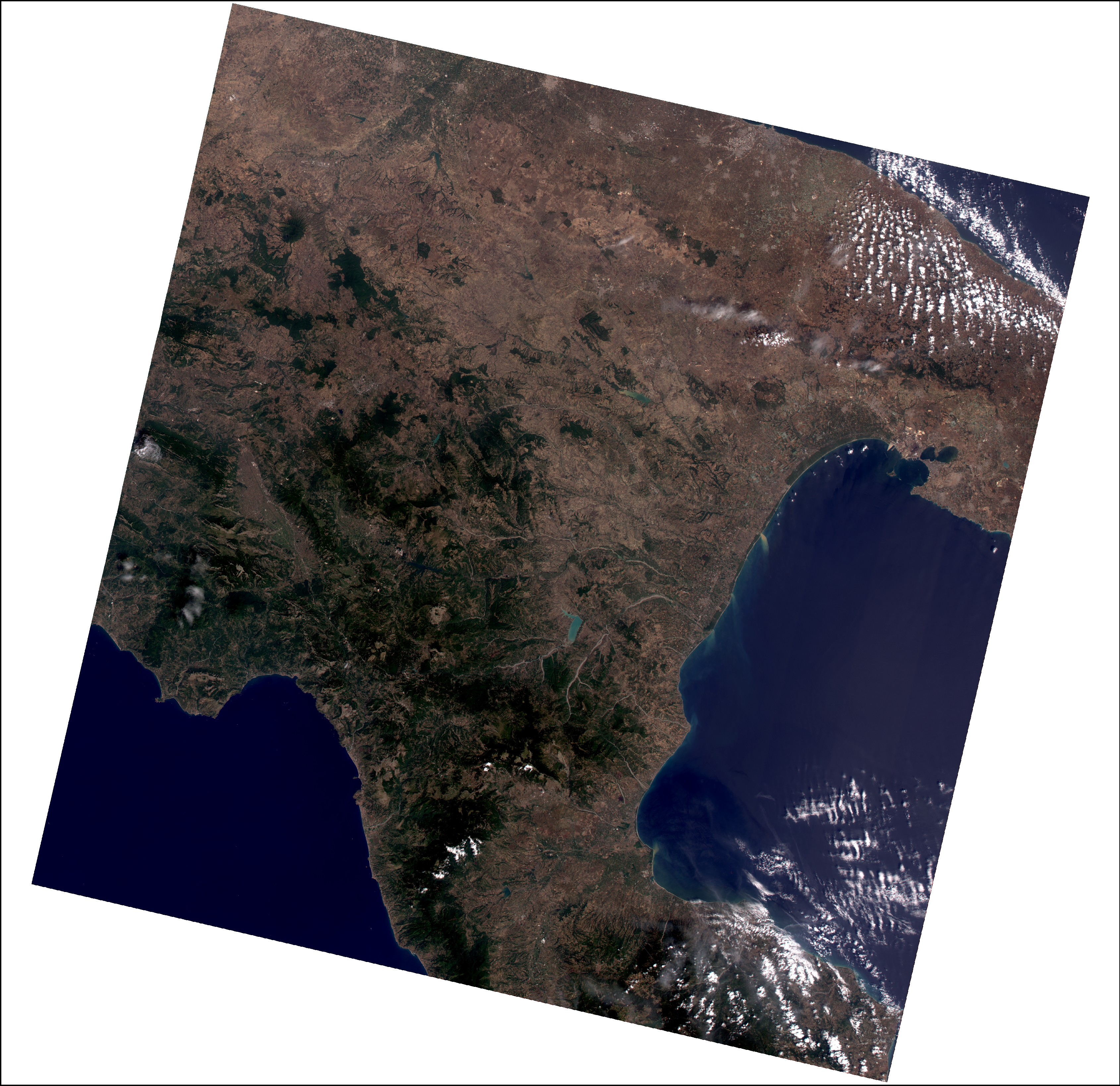 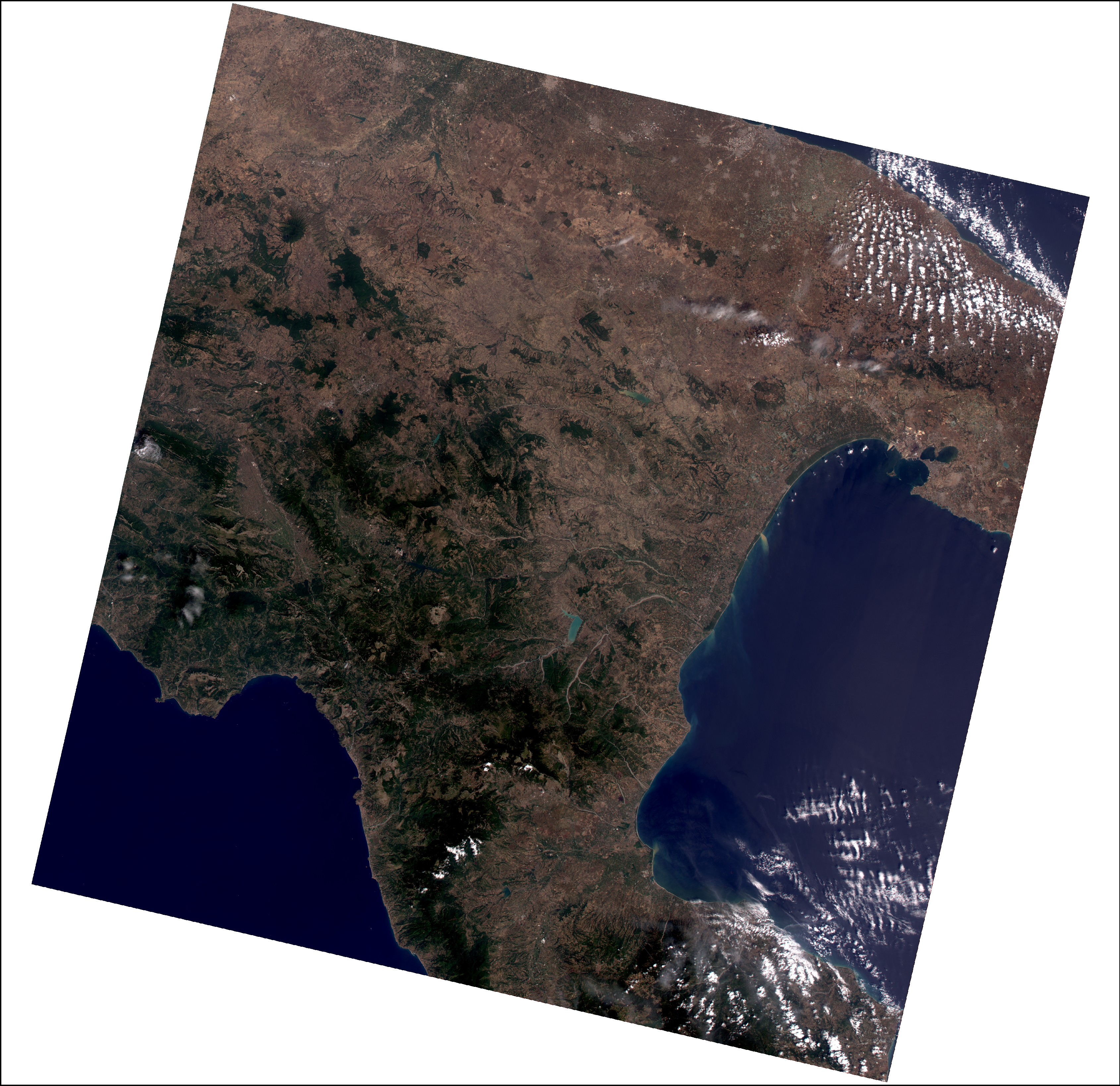 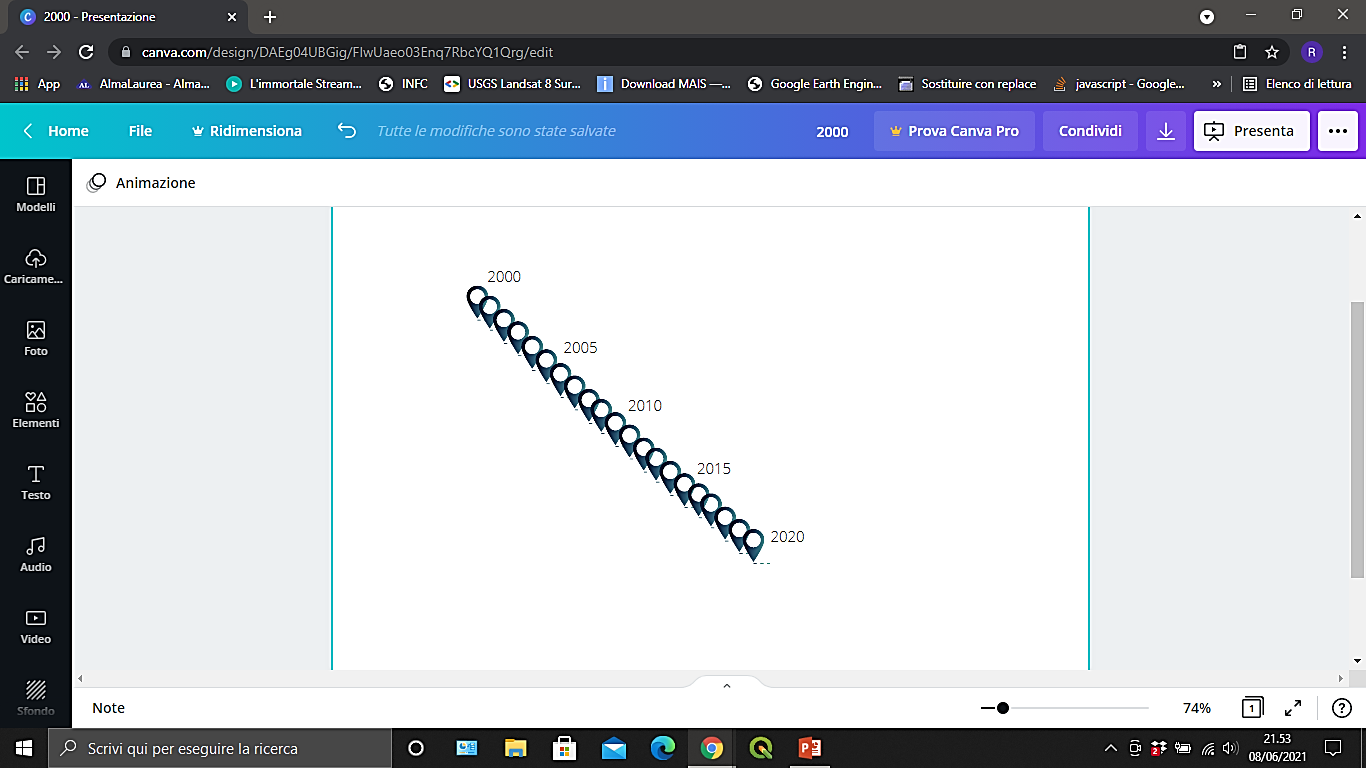 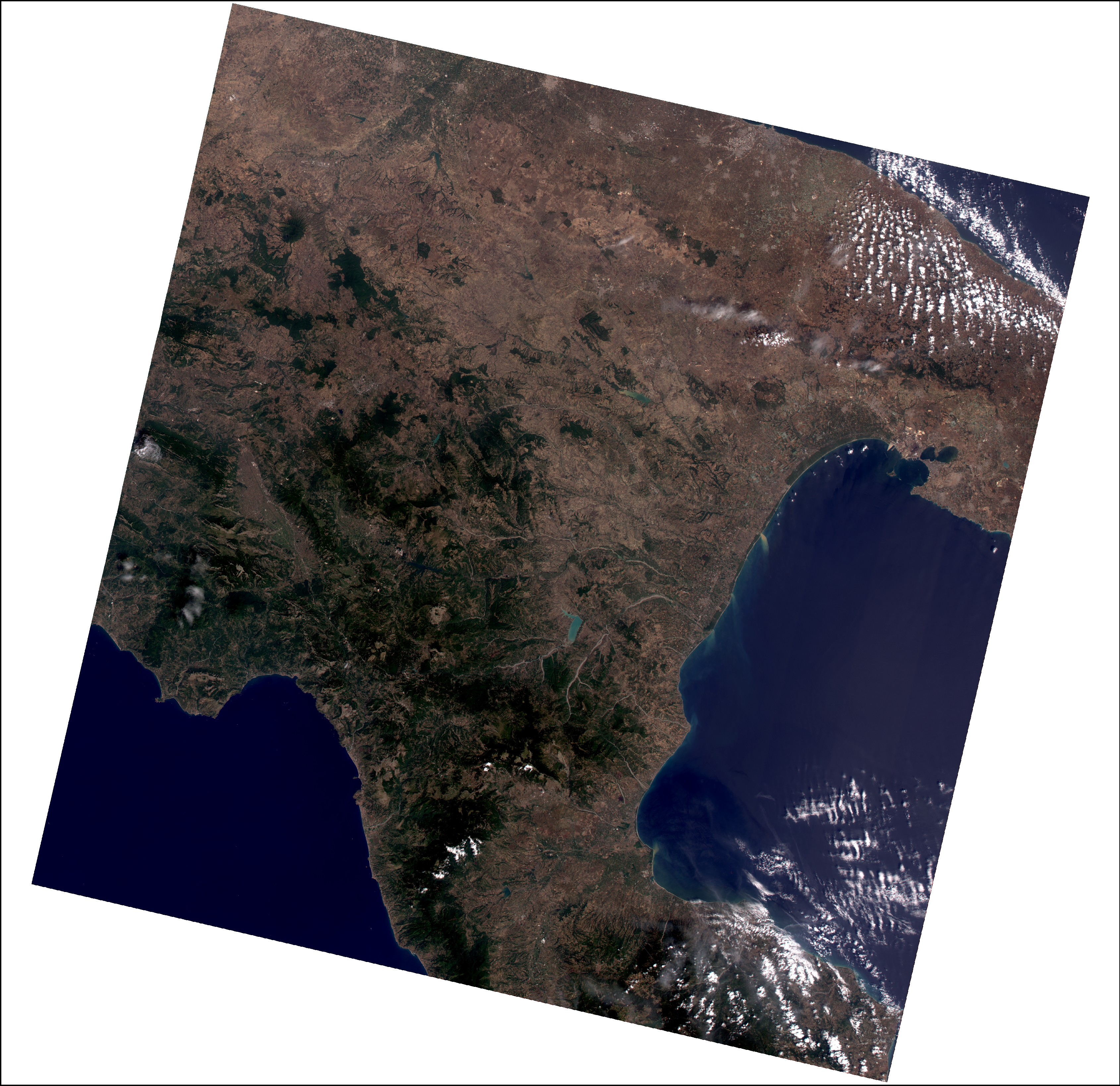 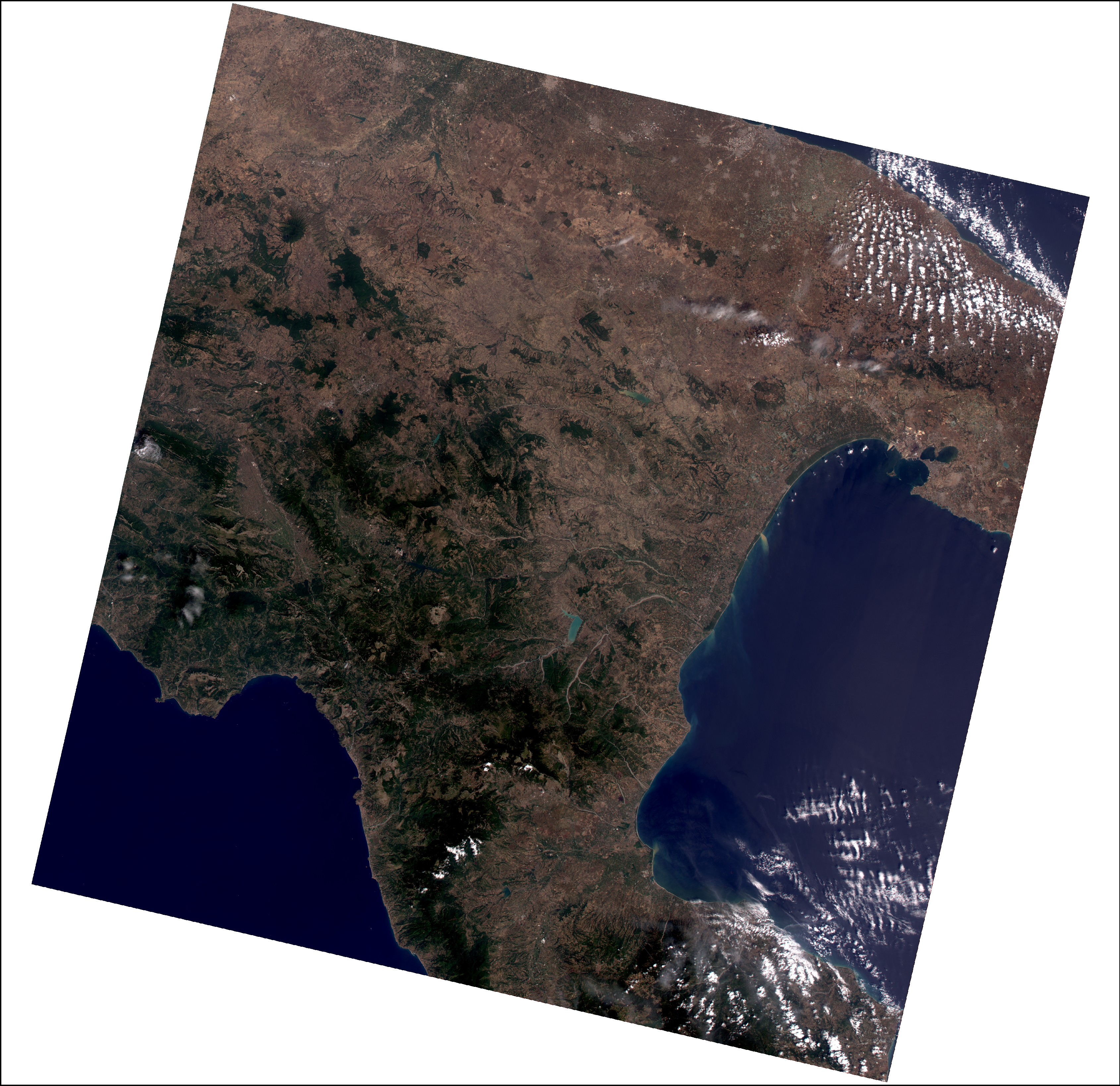 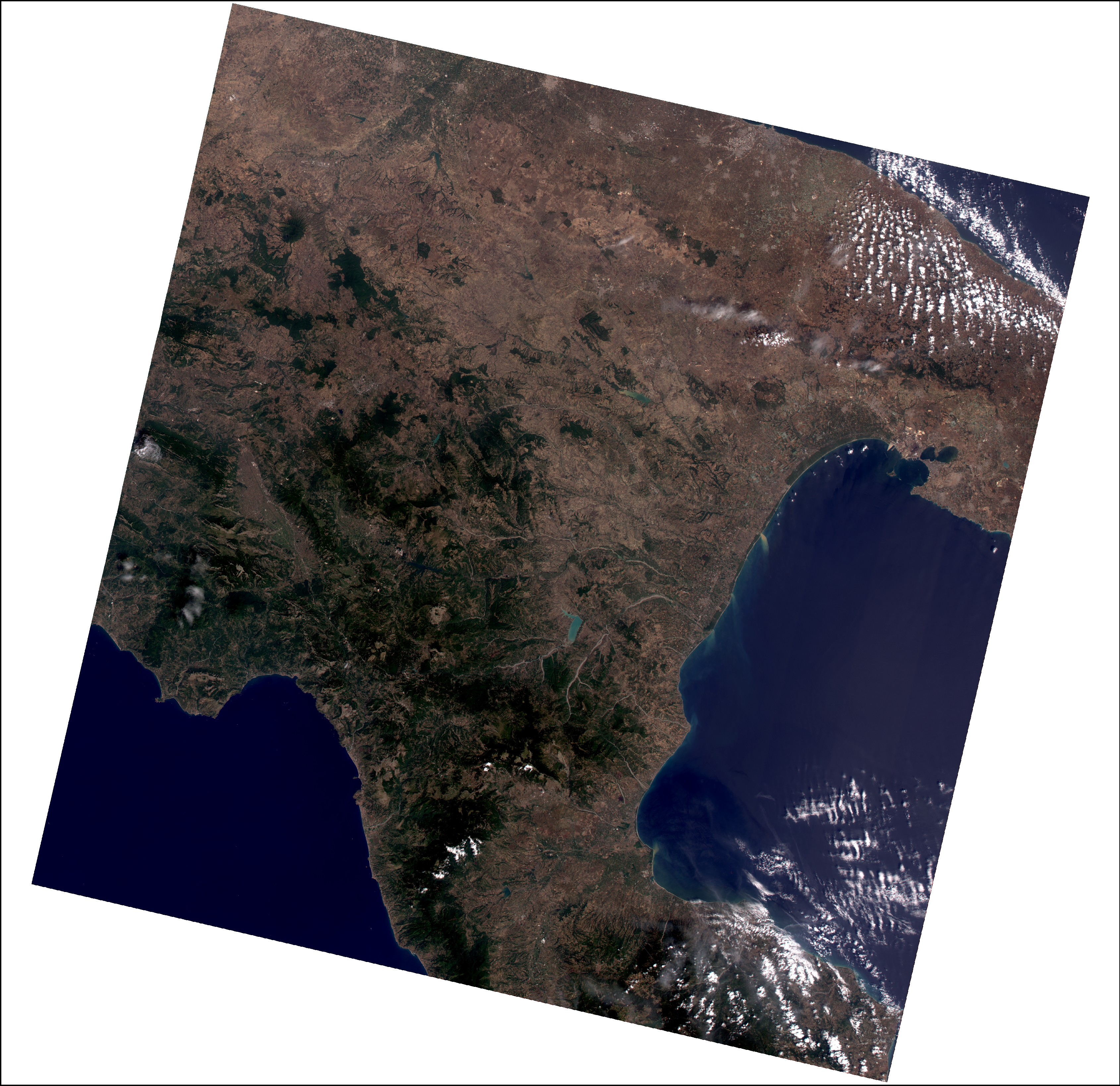 Theil Sen test
Slope >0.01
Mann Kendall test
p<0.05
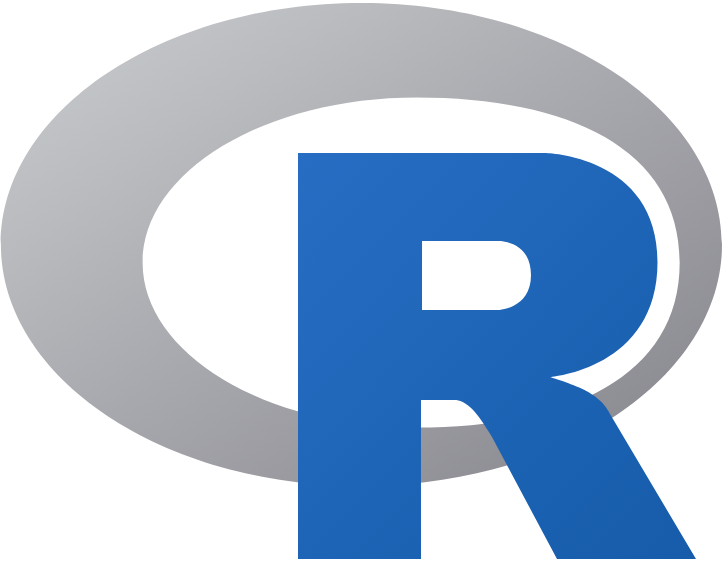 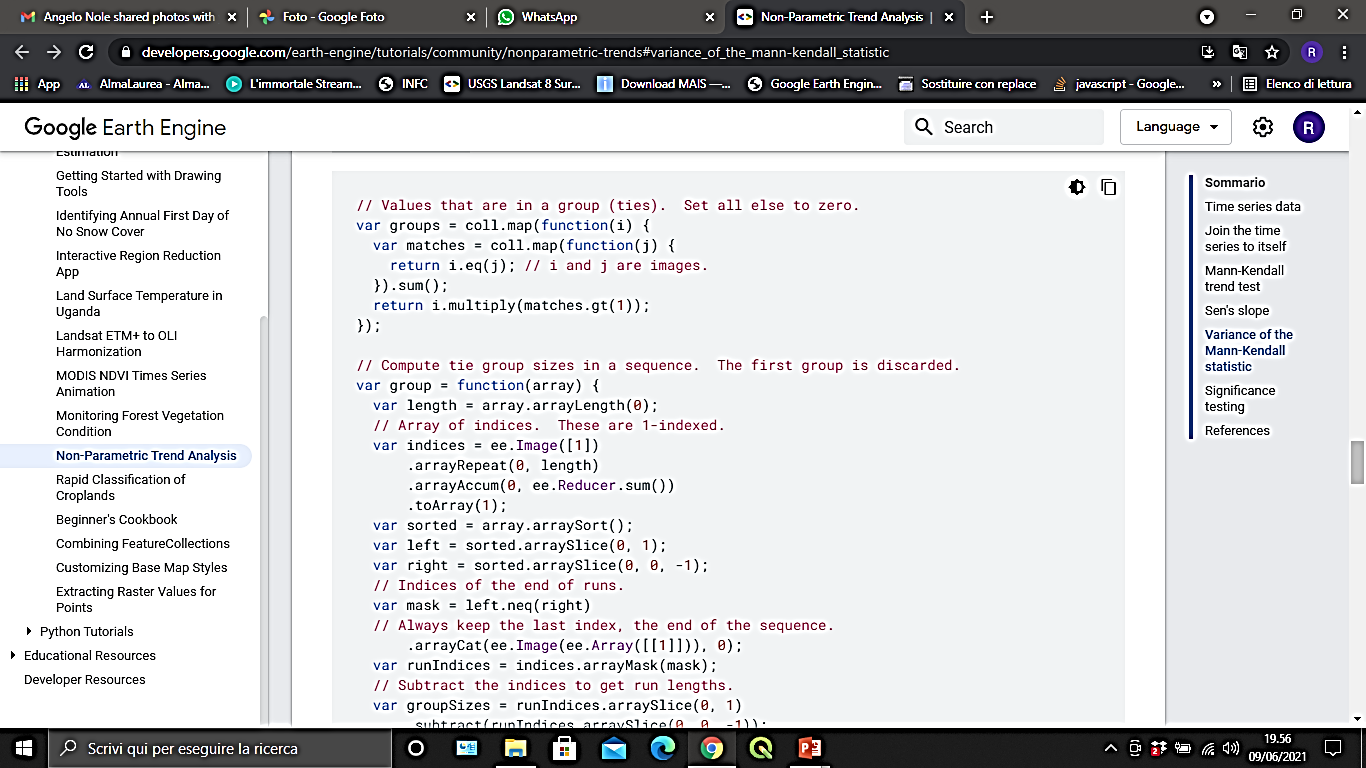 Visual analysis
Orthophoto
2000 - 2013 - 2019
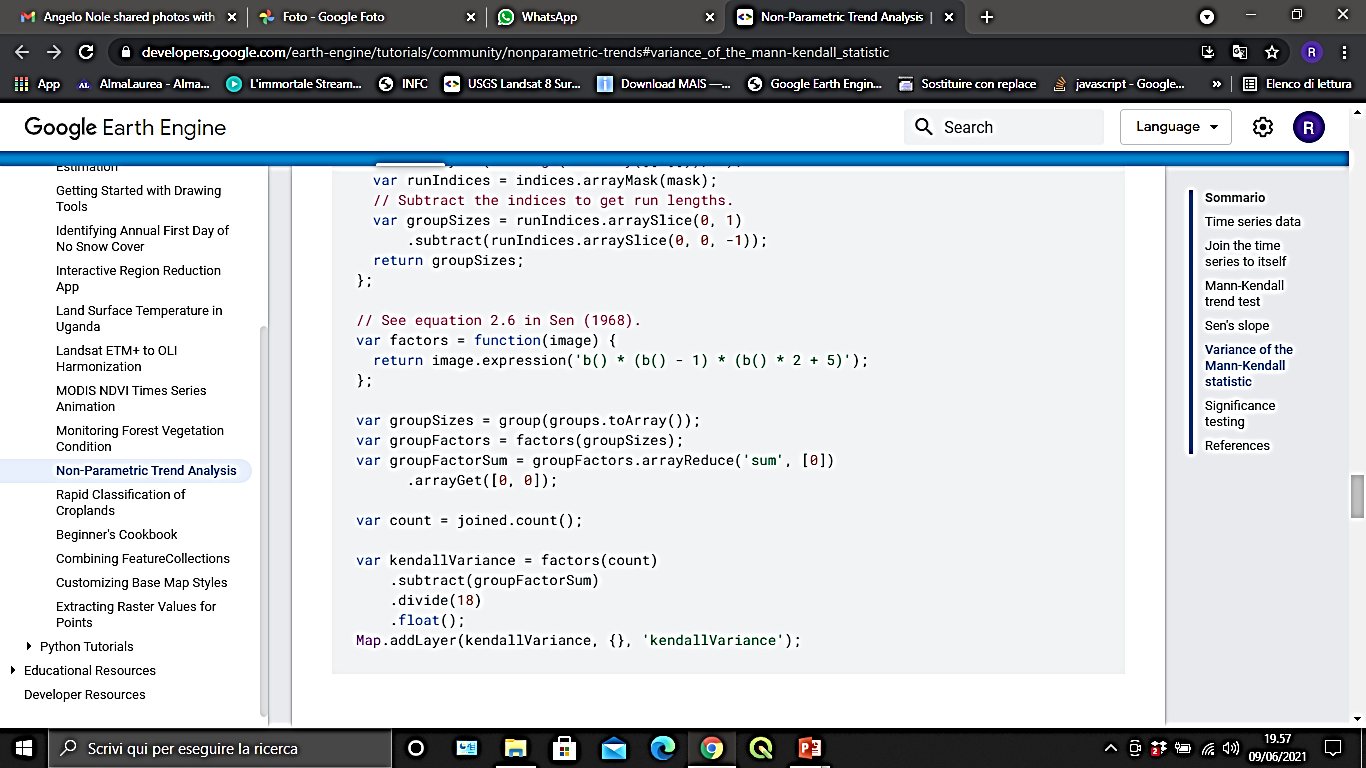 Validation
Sinni River Basin
Ground truth
Results – Vegetation trend analysis
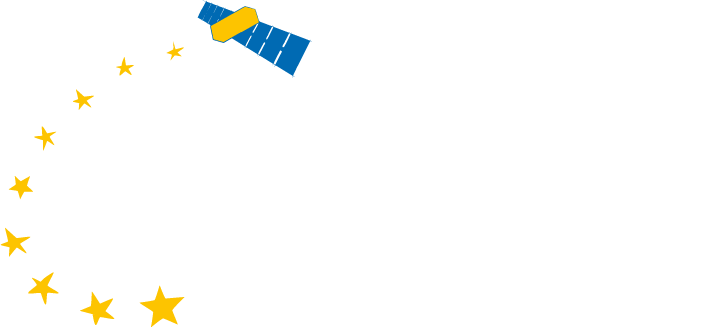 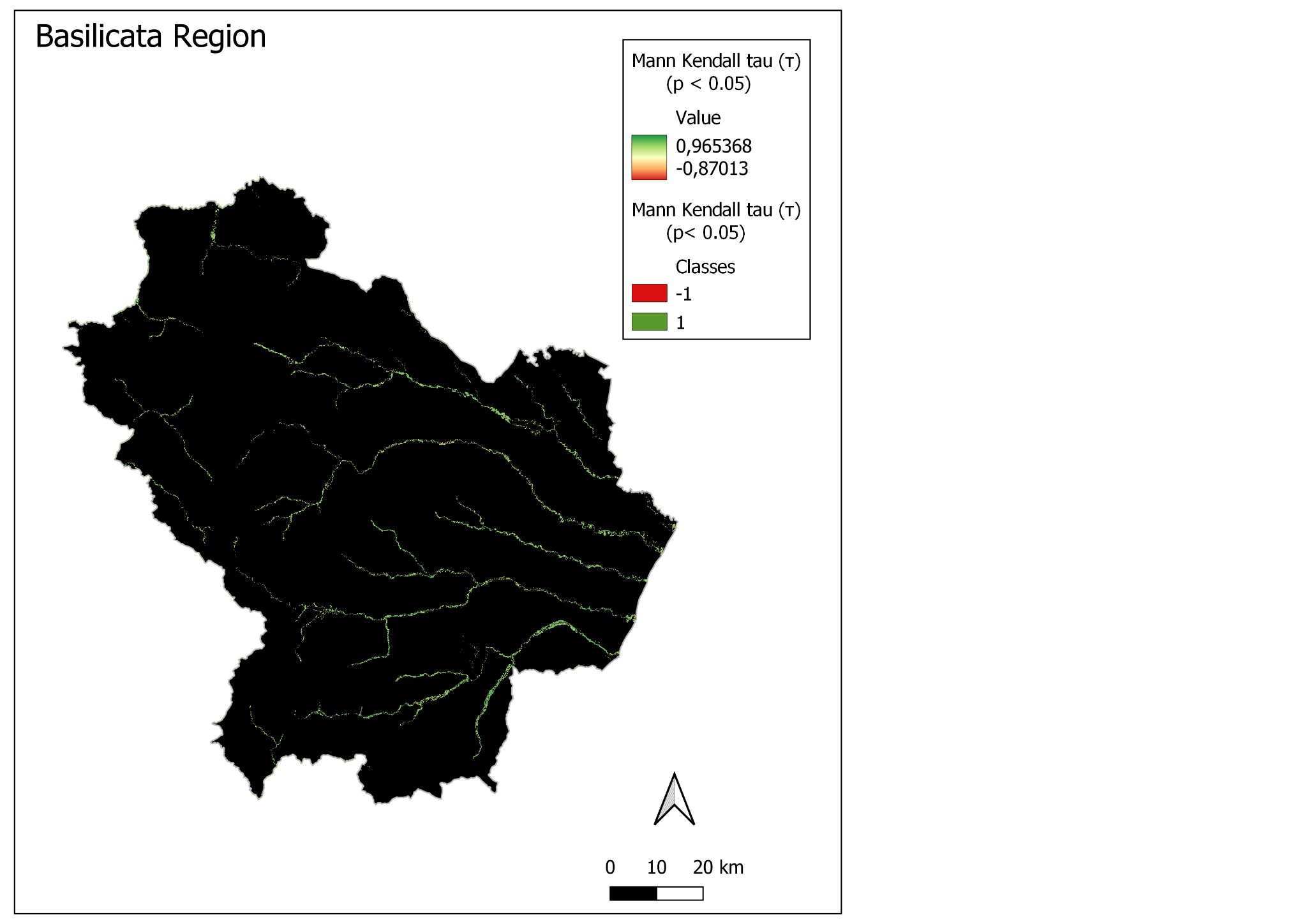 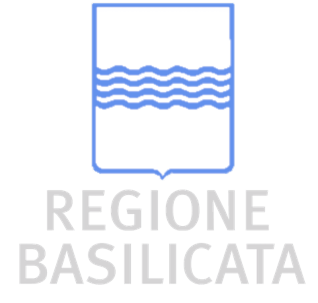 ≈ 96%
Results – Vegetation trend analysis
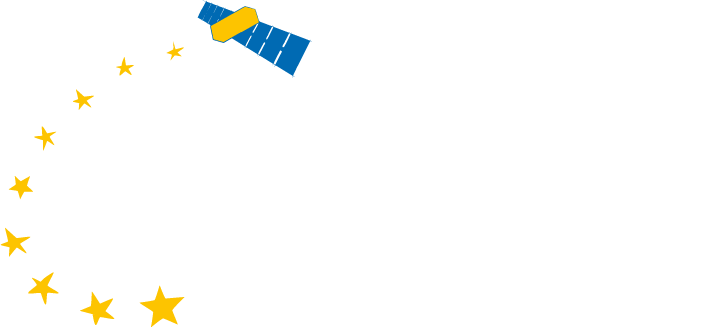 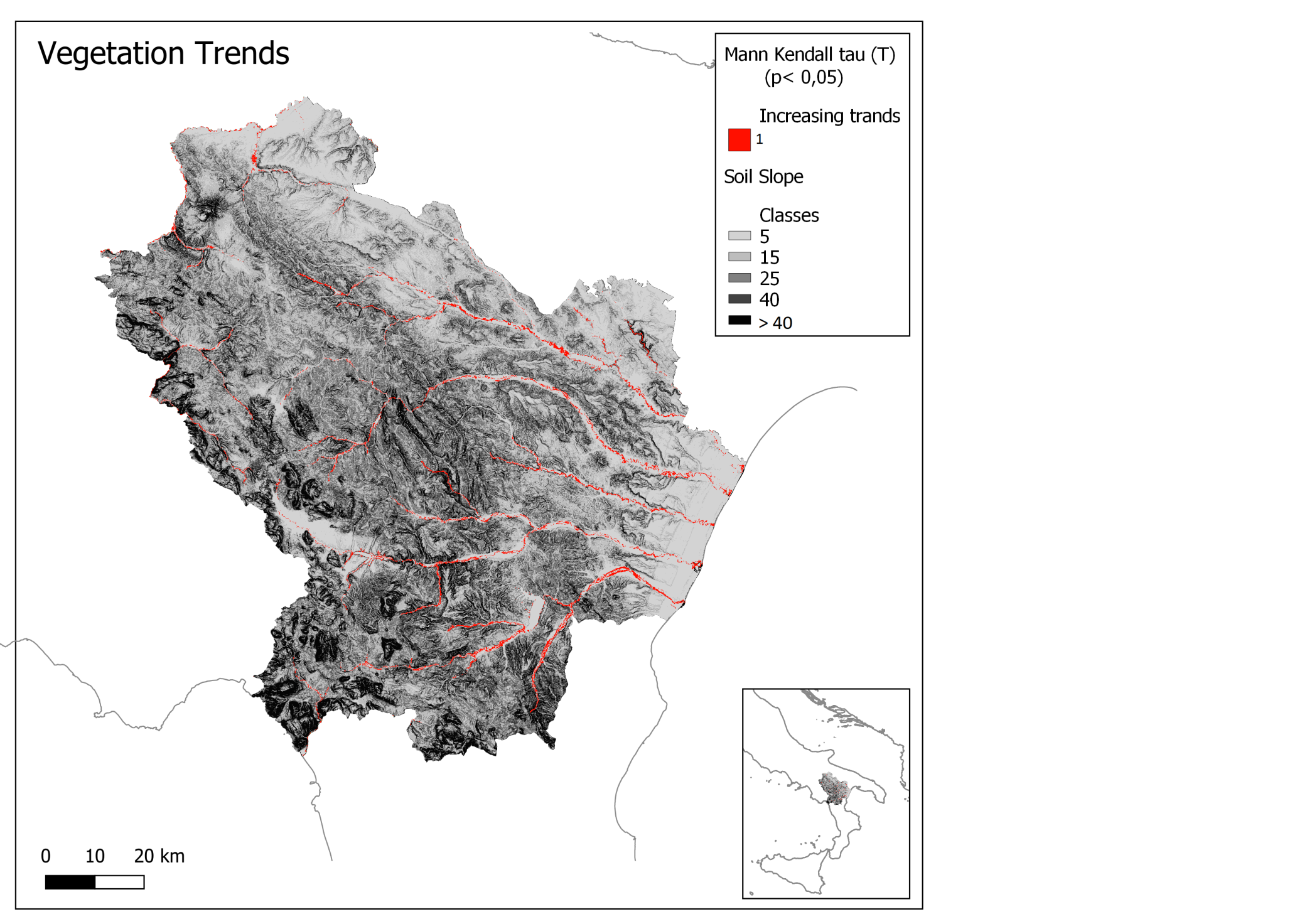 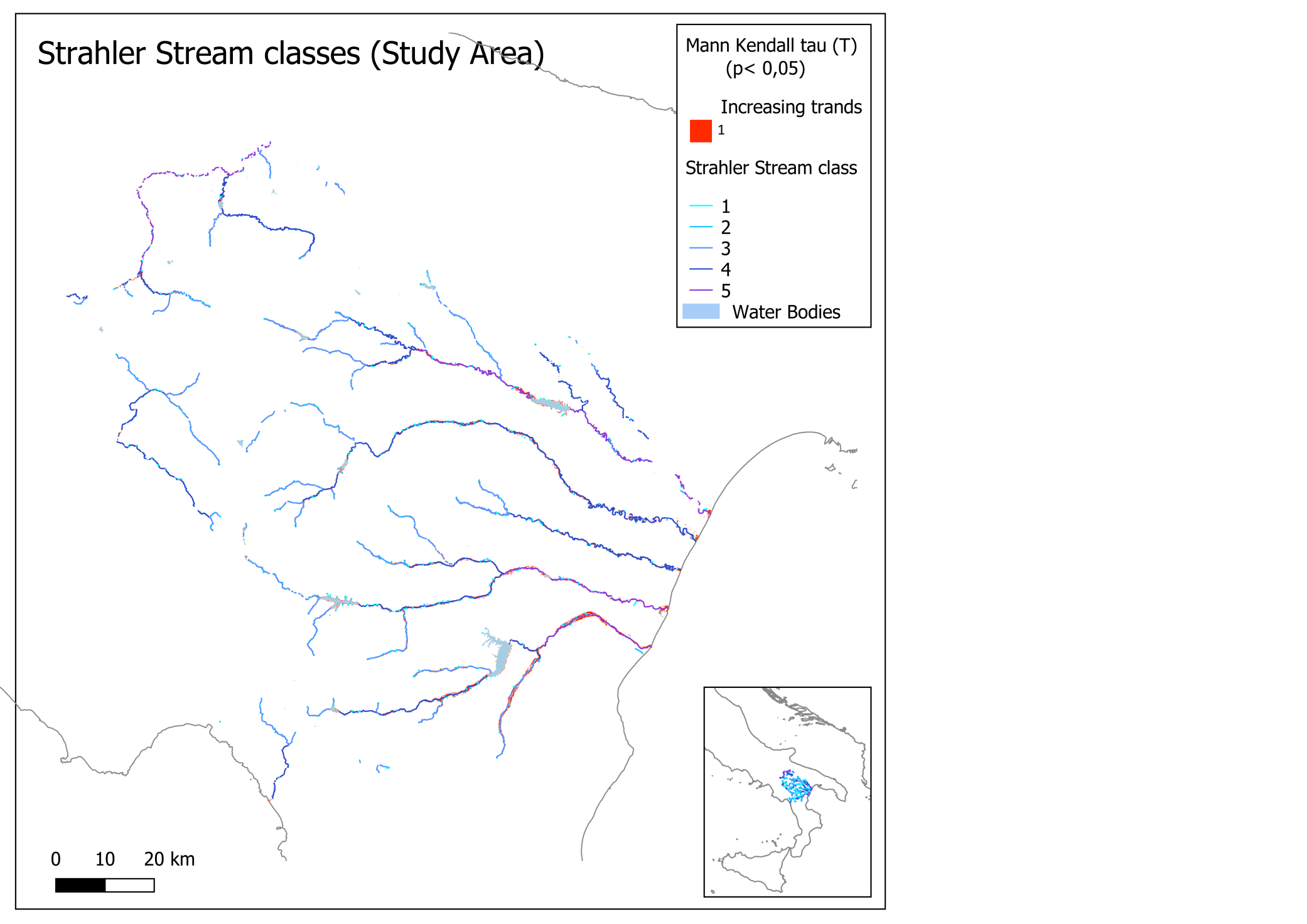 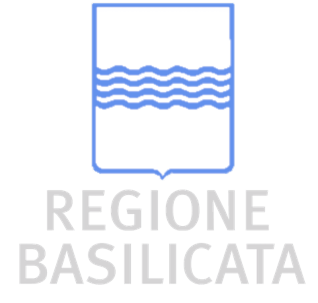 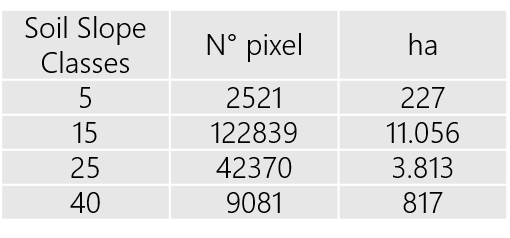 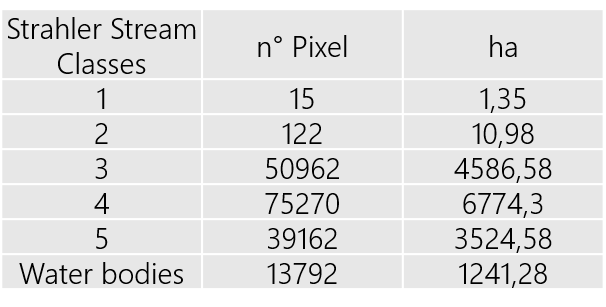 Results
Sinni river basin
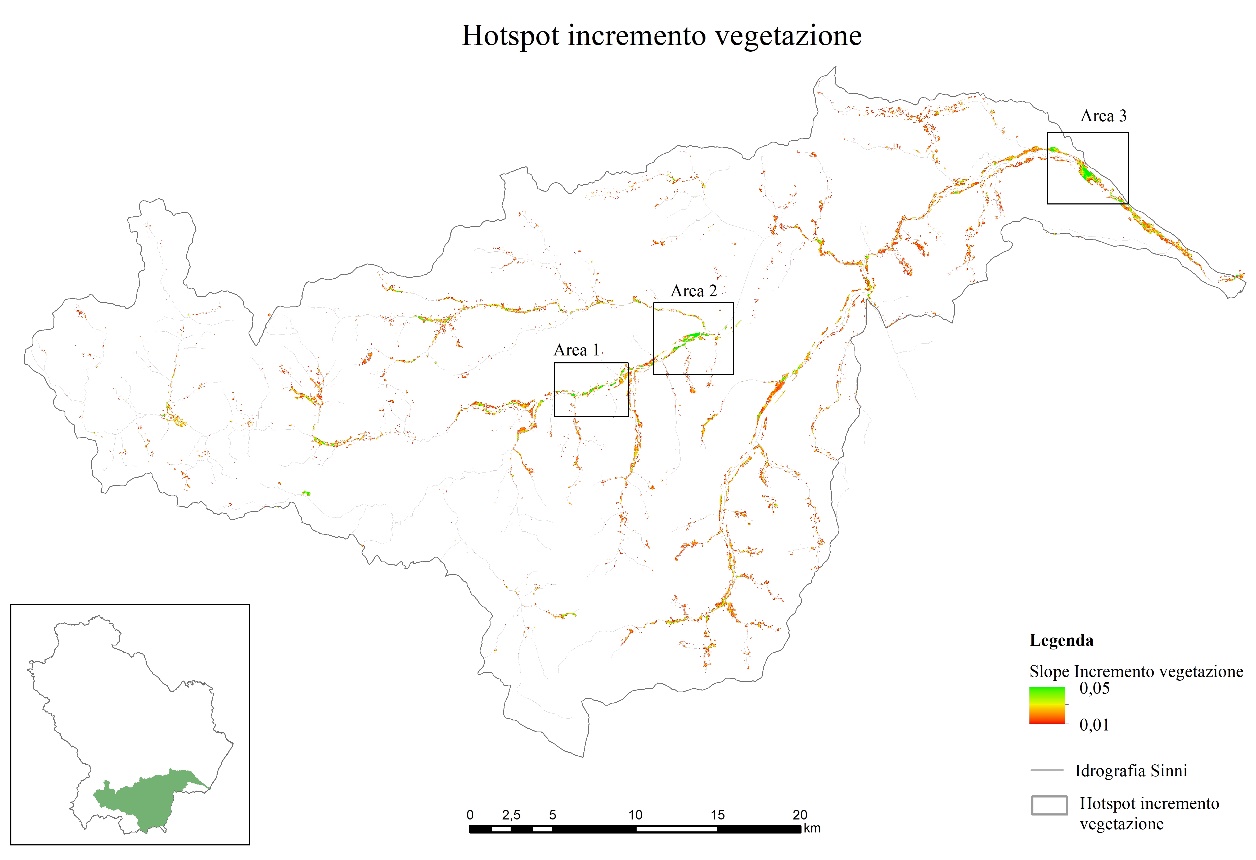 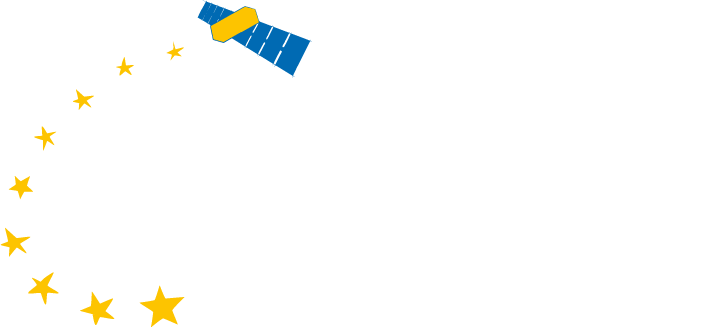 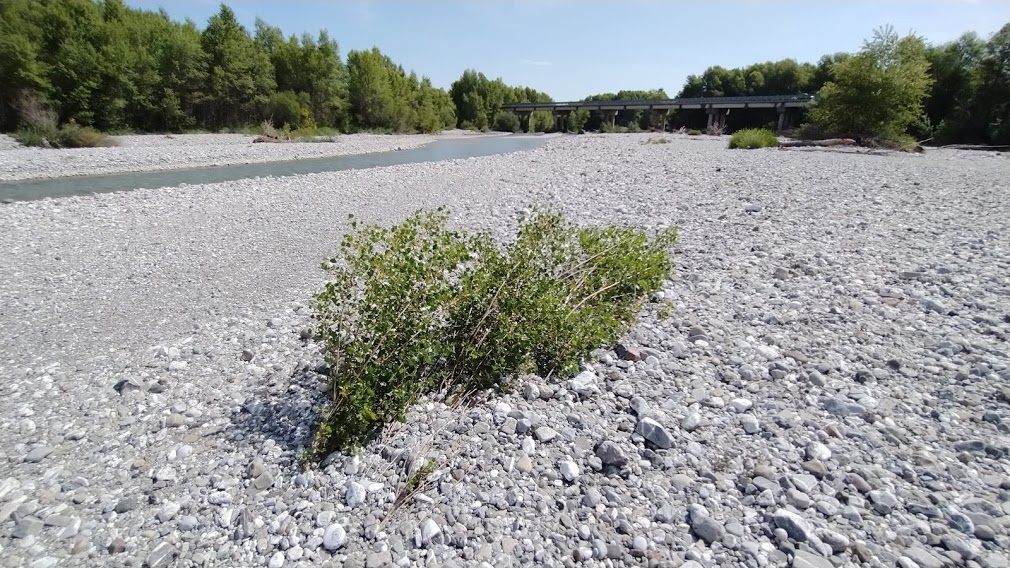 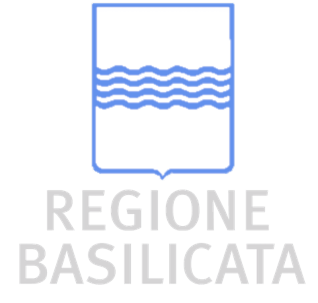 Study area 1
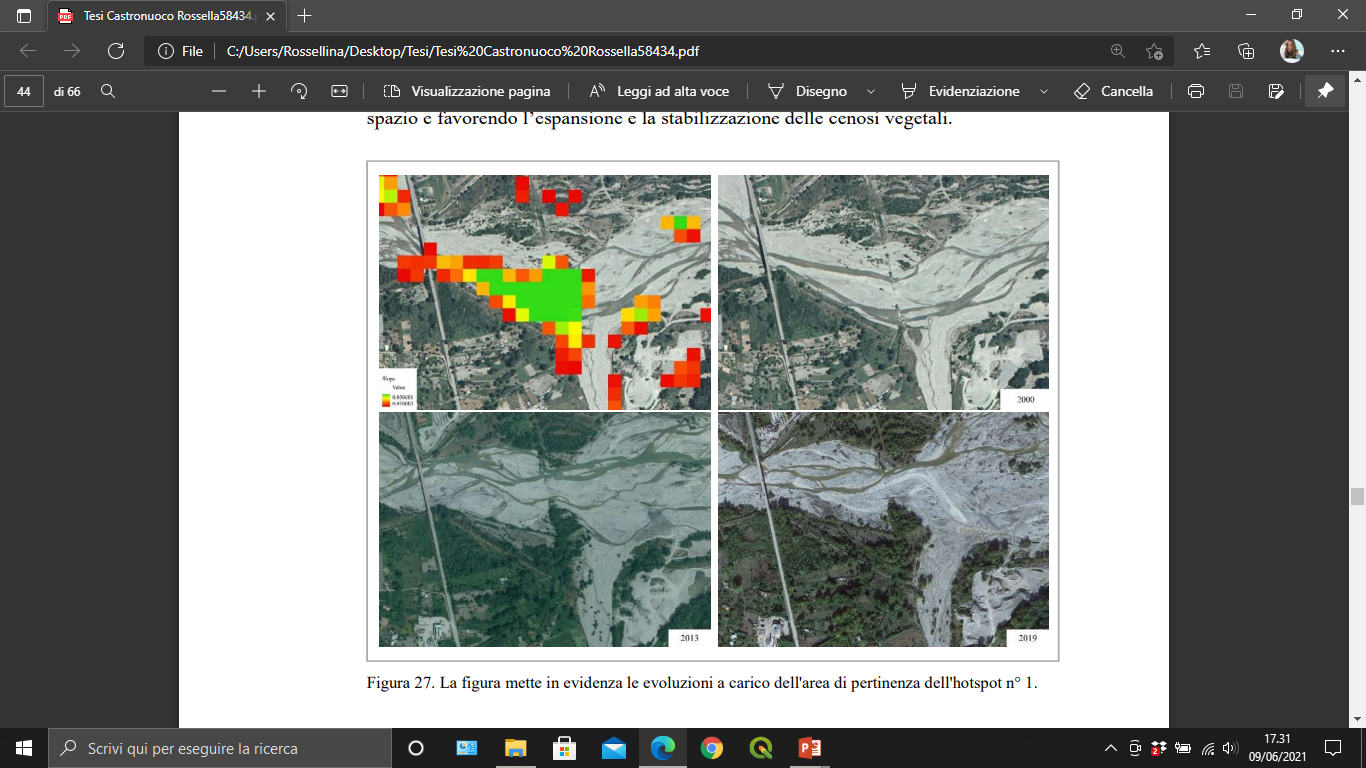 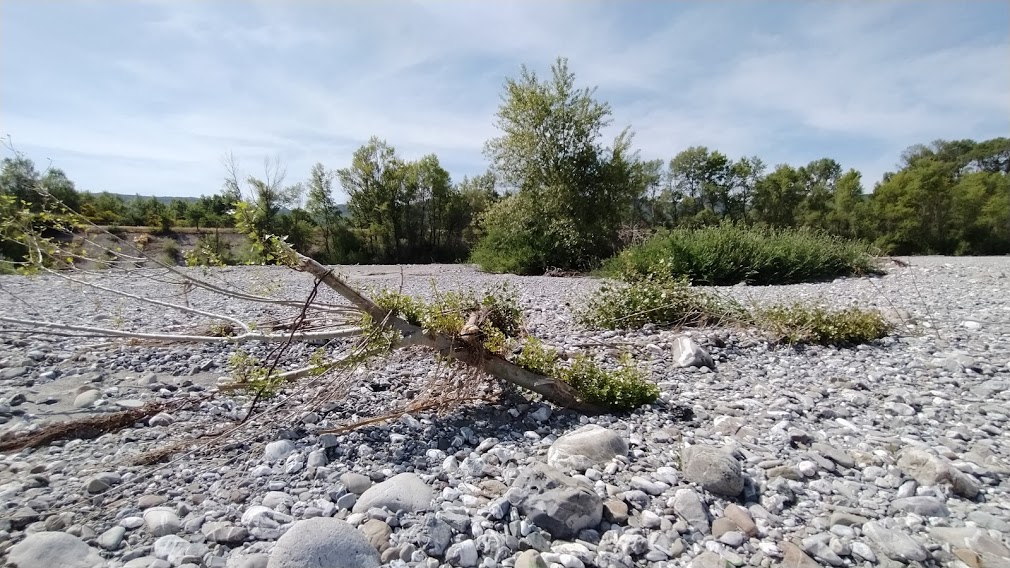 Results
Sinni river basin
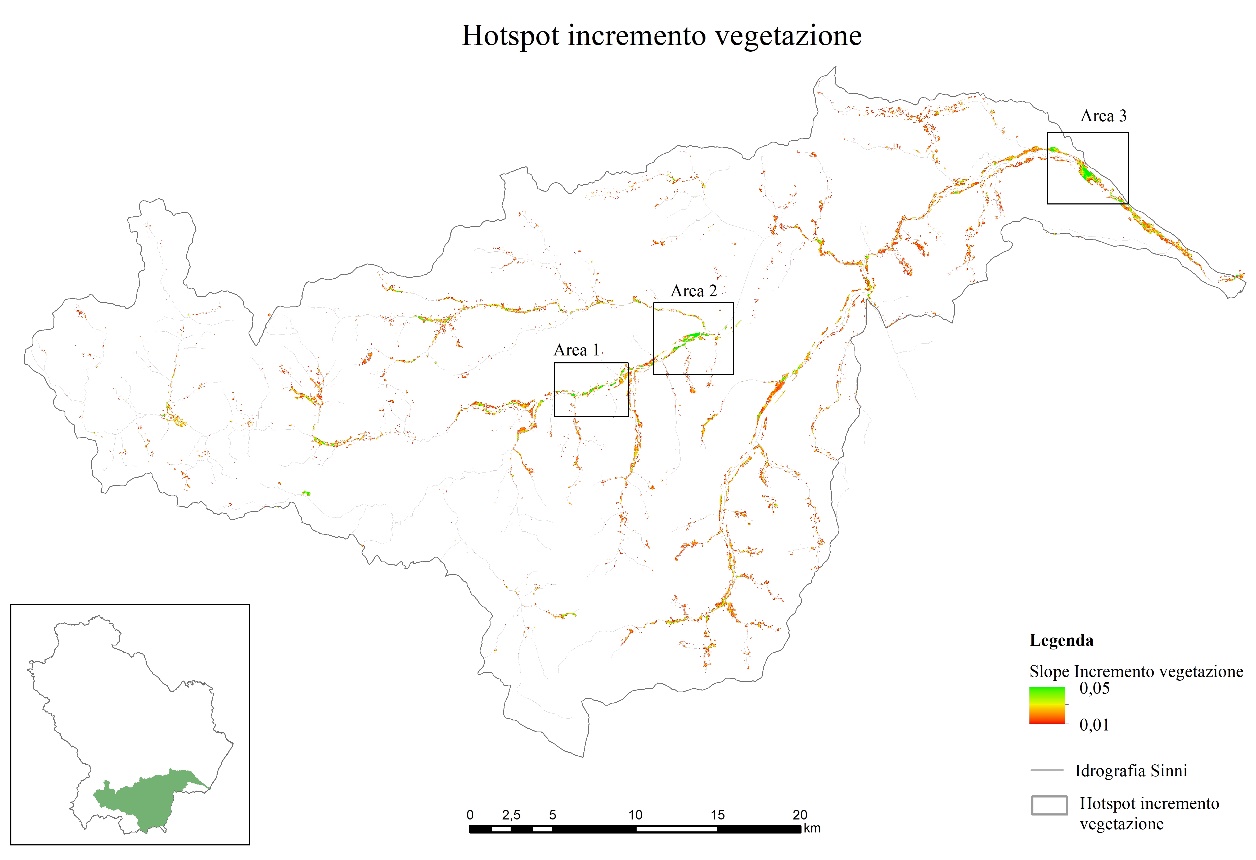 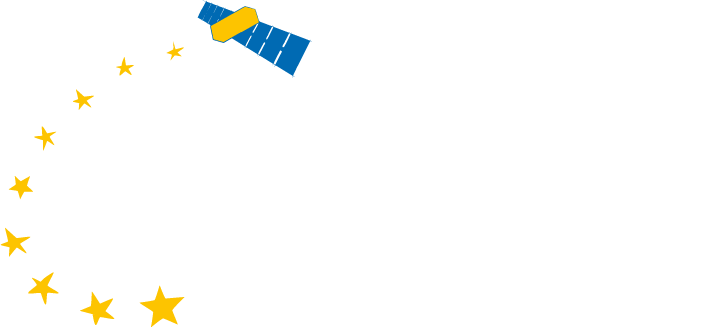 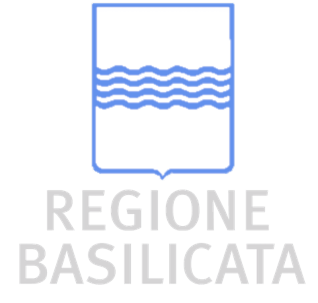 Study area 2
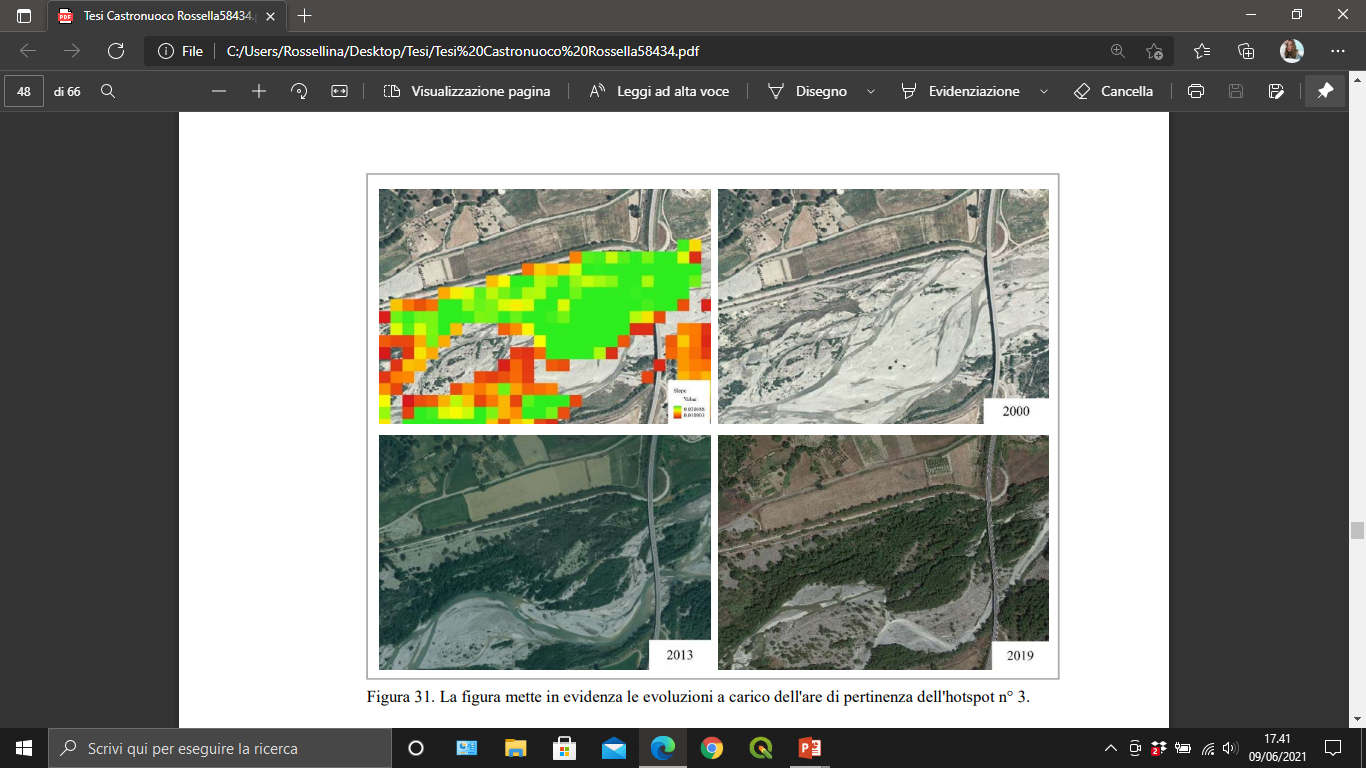 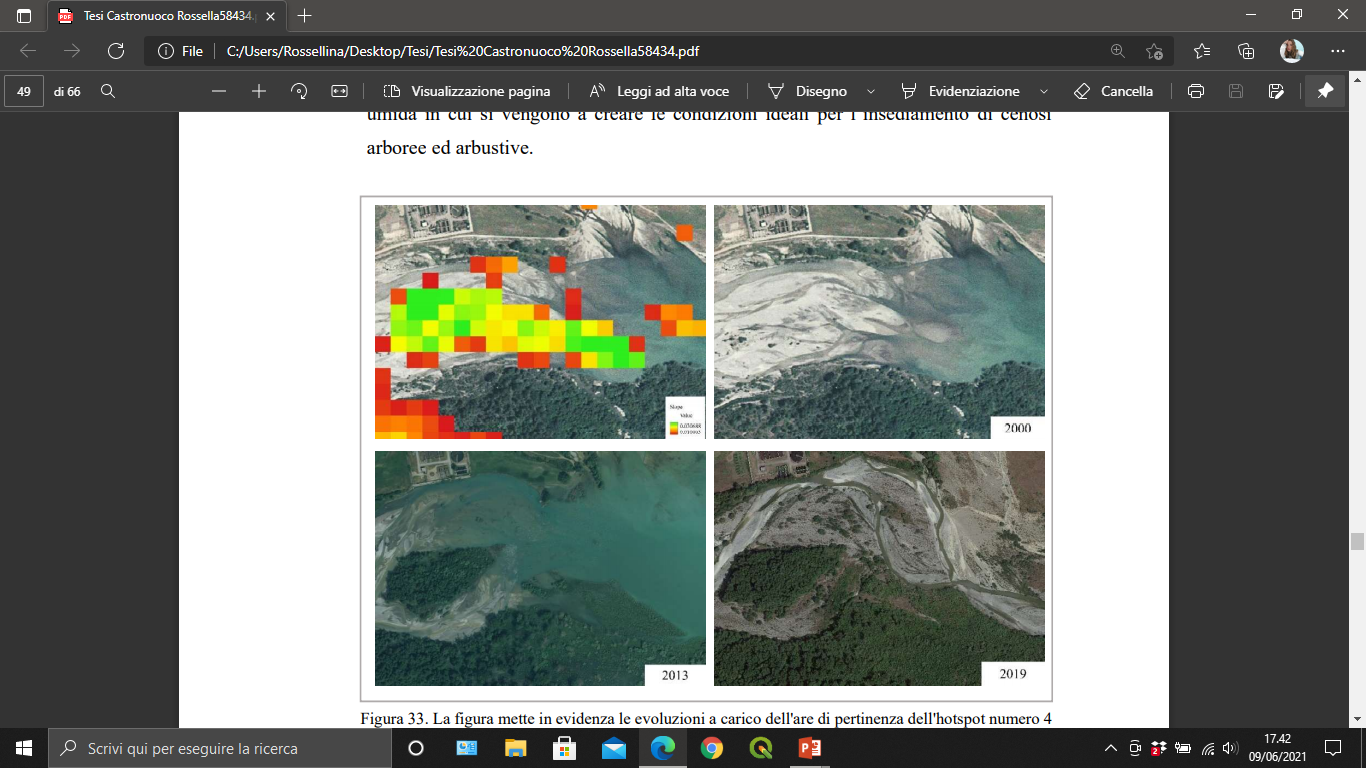 Results
Sinni river basin
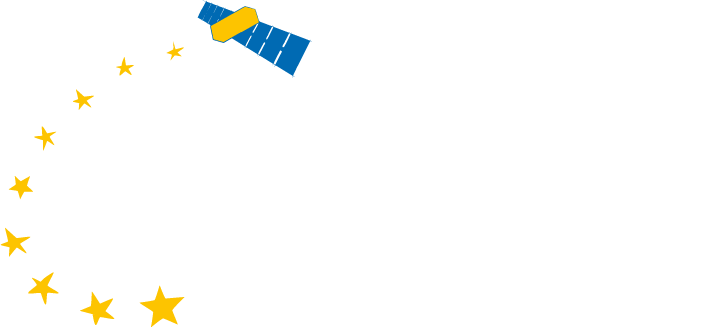 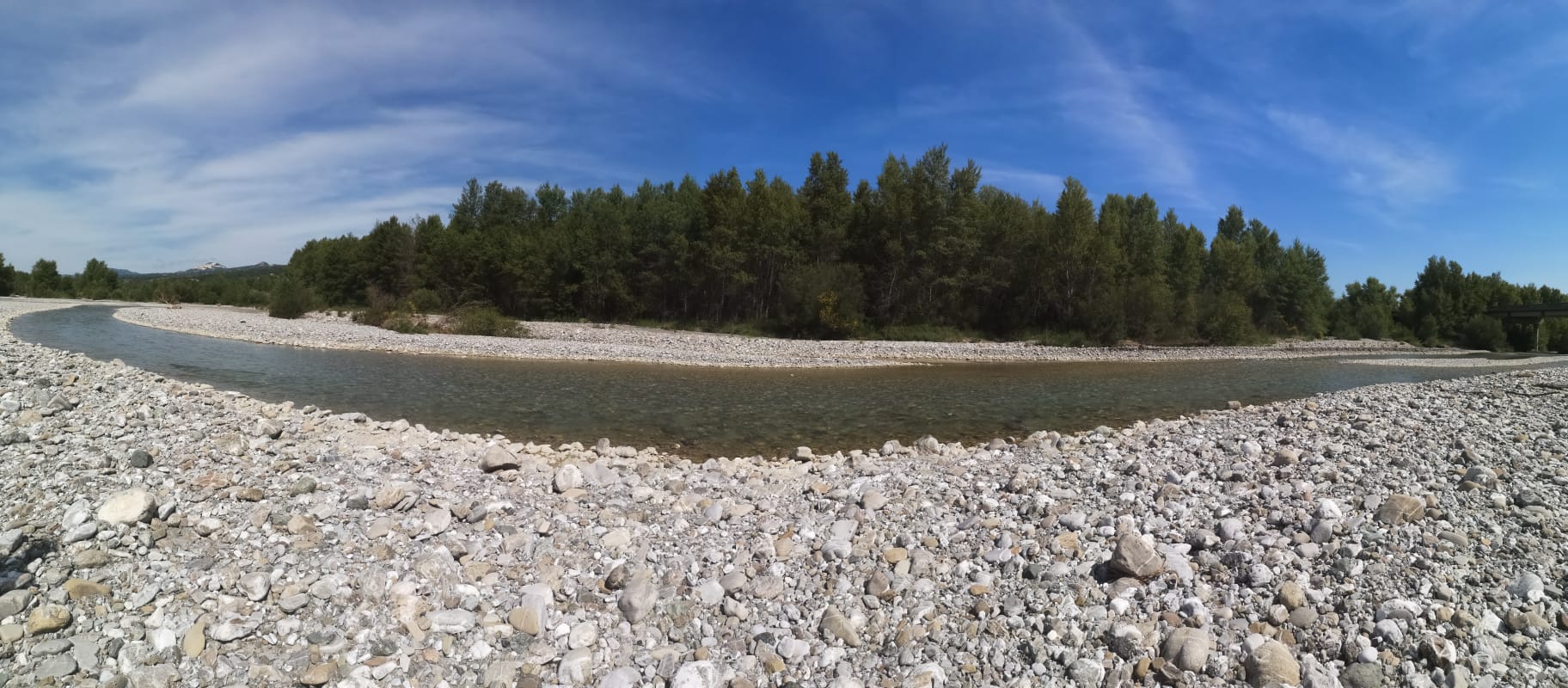 Study area 2
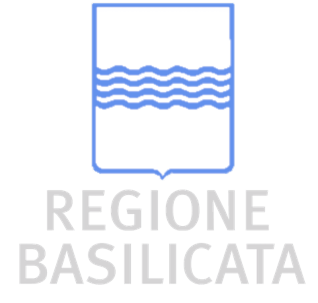 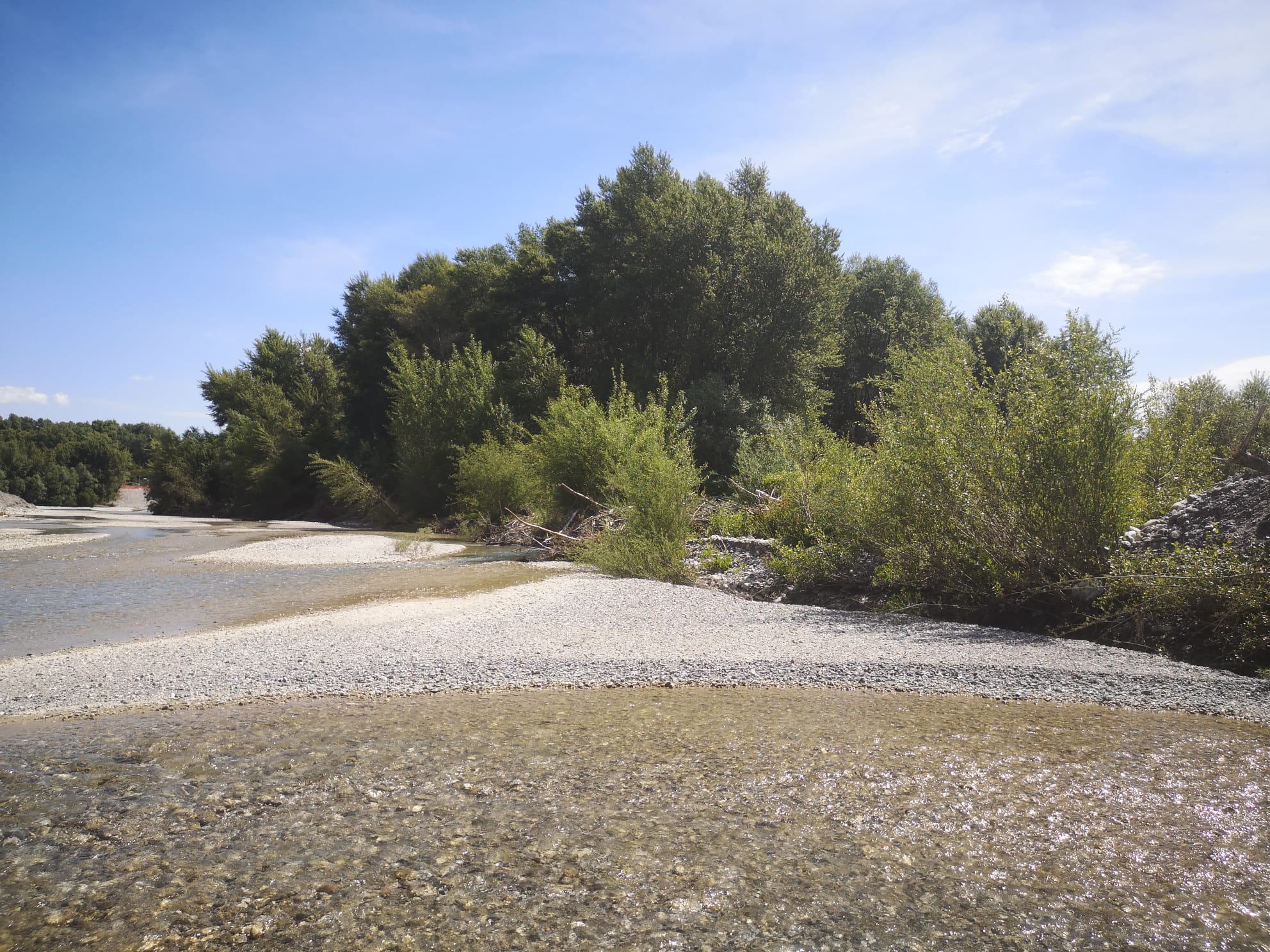 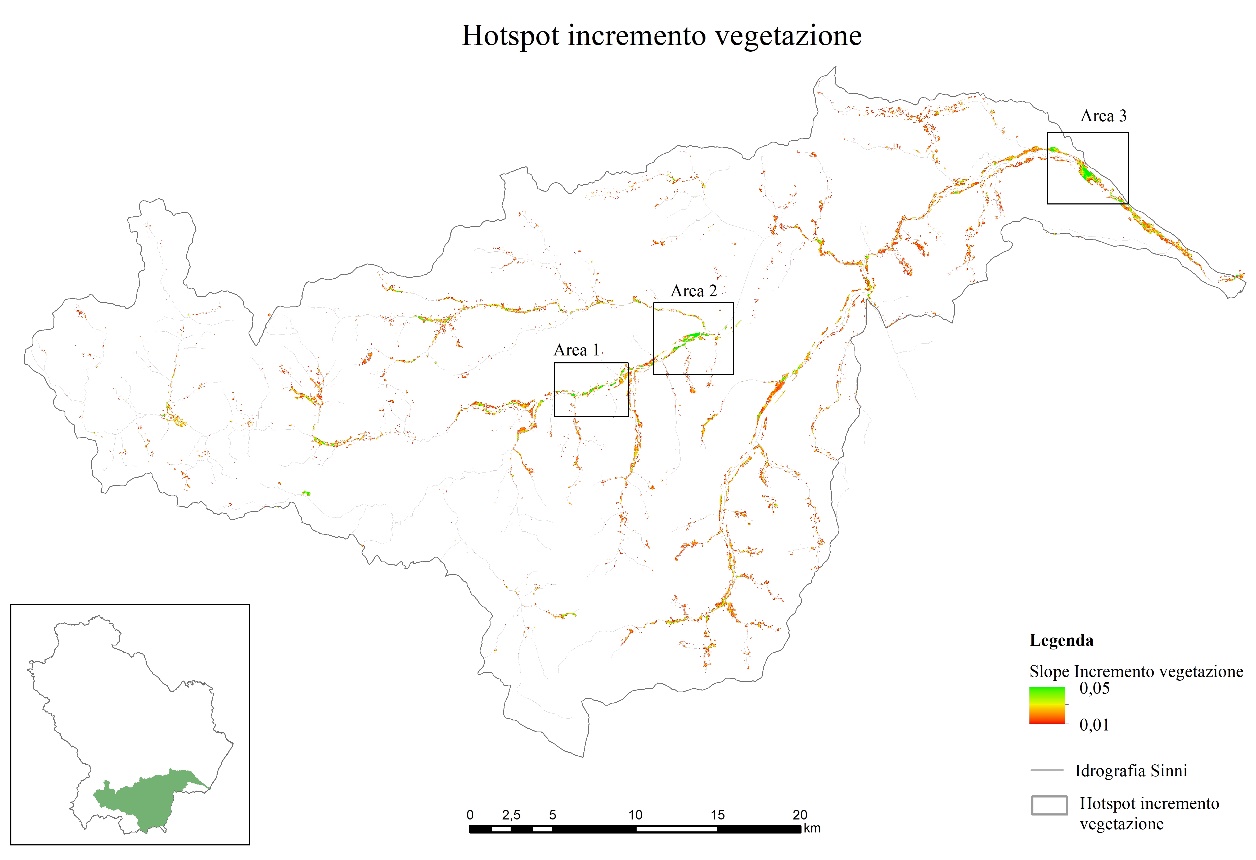 Results
Sinni river basin
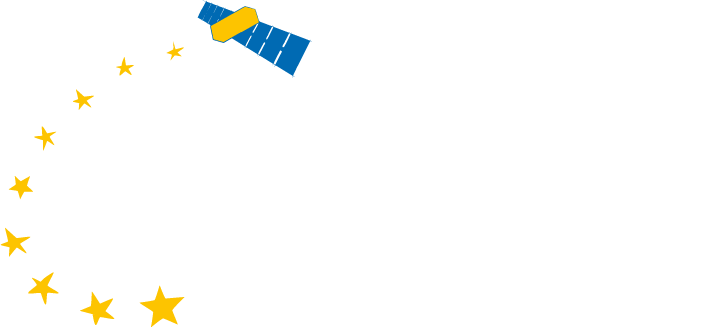 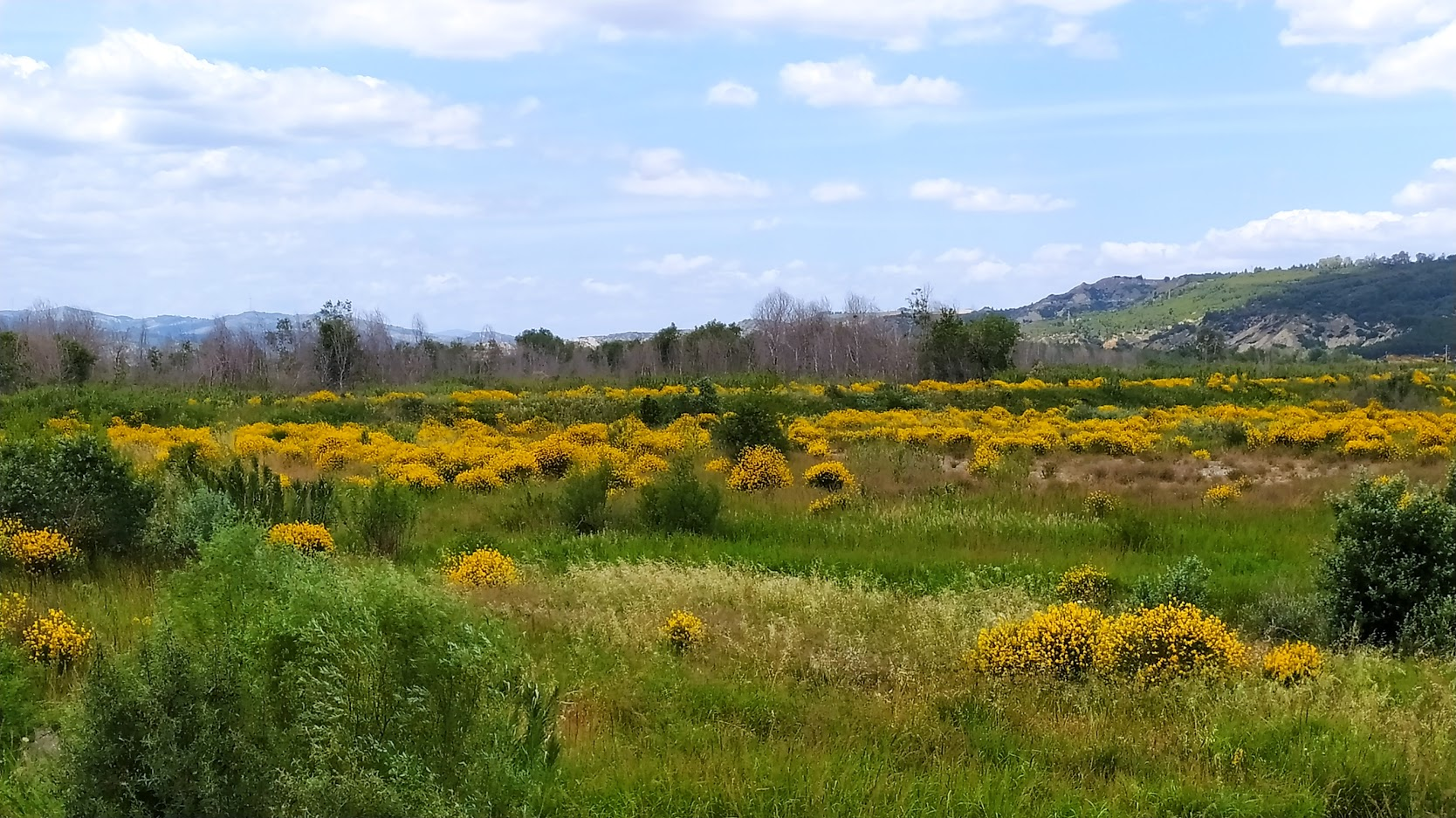 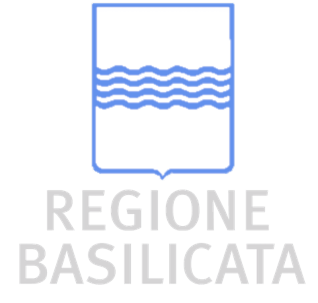 Study area 3
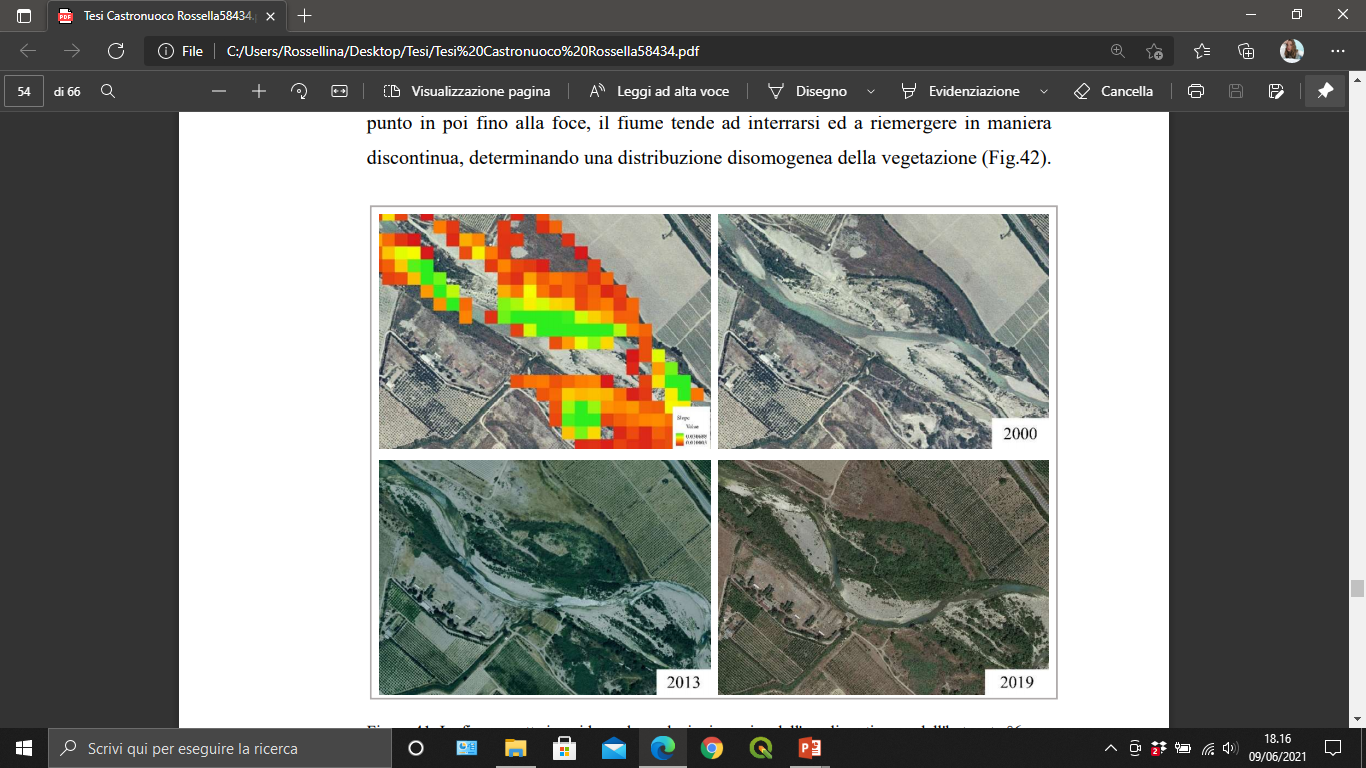 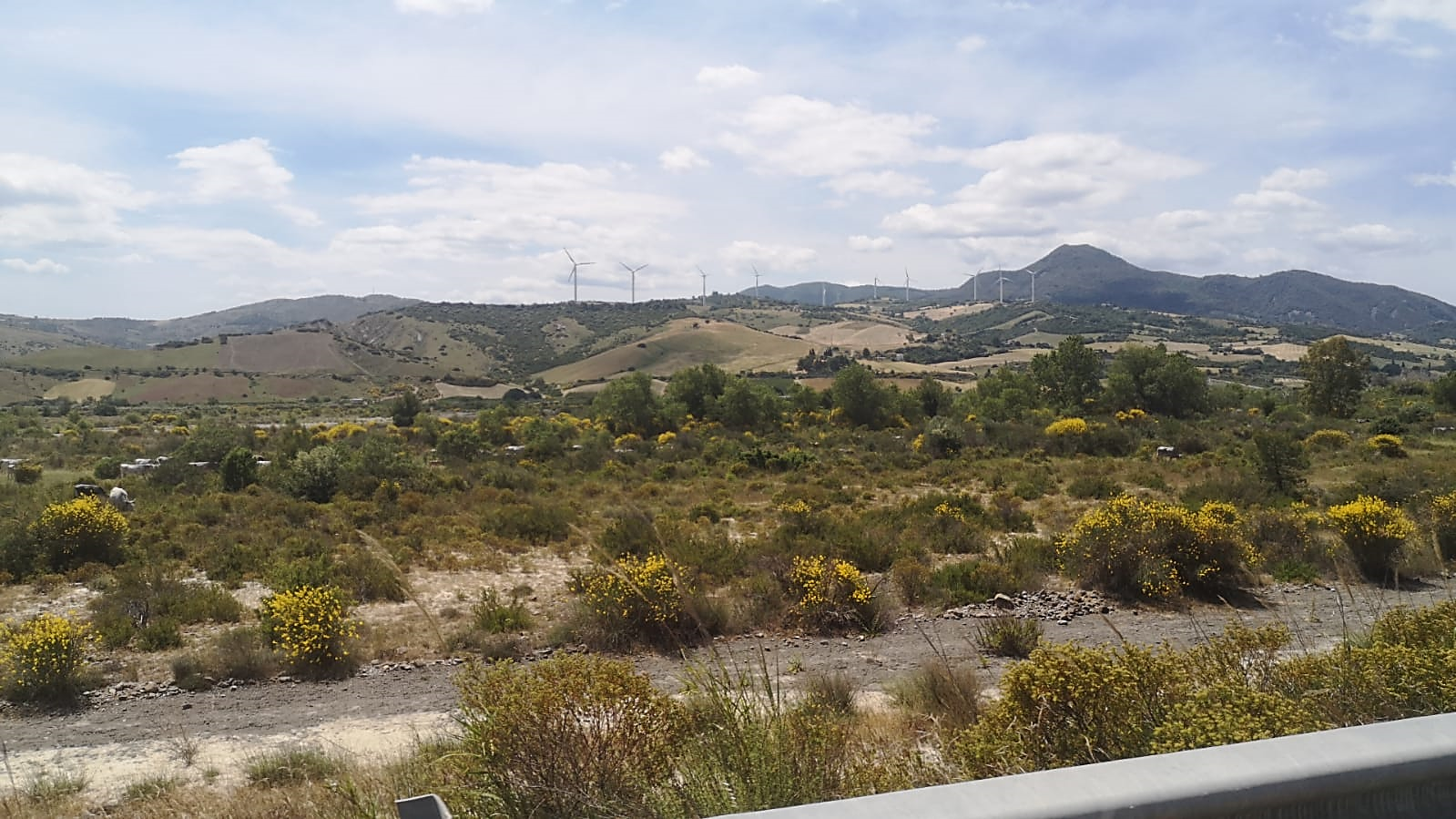 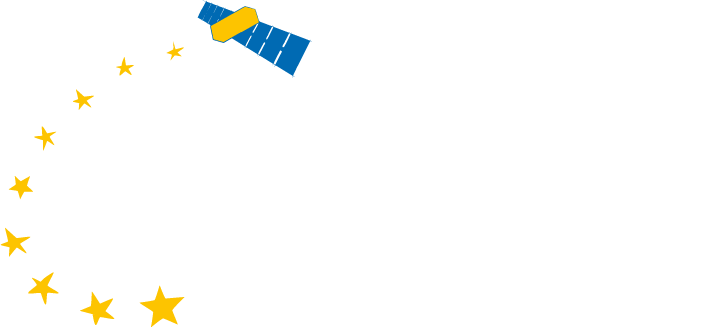 Conclusions
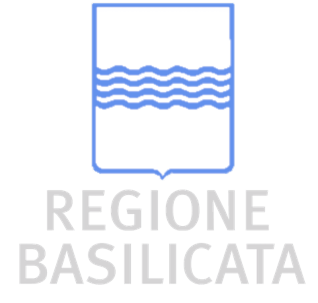 Significative increasing trends in riparian vegetation expansion are widely distributed in Potential riparian zones
Most of these processes are related to low slope soils and flat areas, characterized by high Strahler stream classes
Main drivers could be identified in land abandonment, reduced anthropogenic pressure and reduced surface water availability due to increasing water demand for irrigation purposes and changing precipitation regime
More investigation are needed in order to analyze the impact of climate change on riparian ecosystems and vegetation expansion dynamic
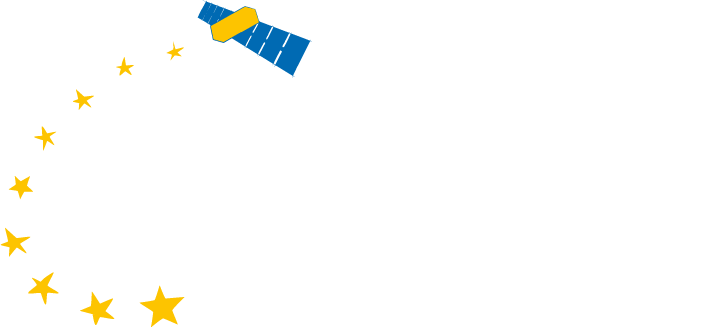 Thank you
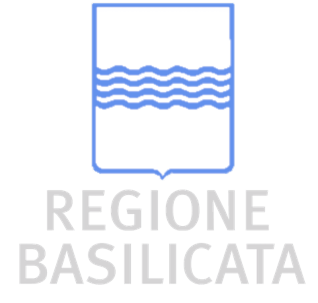 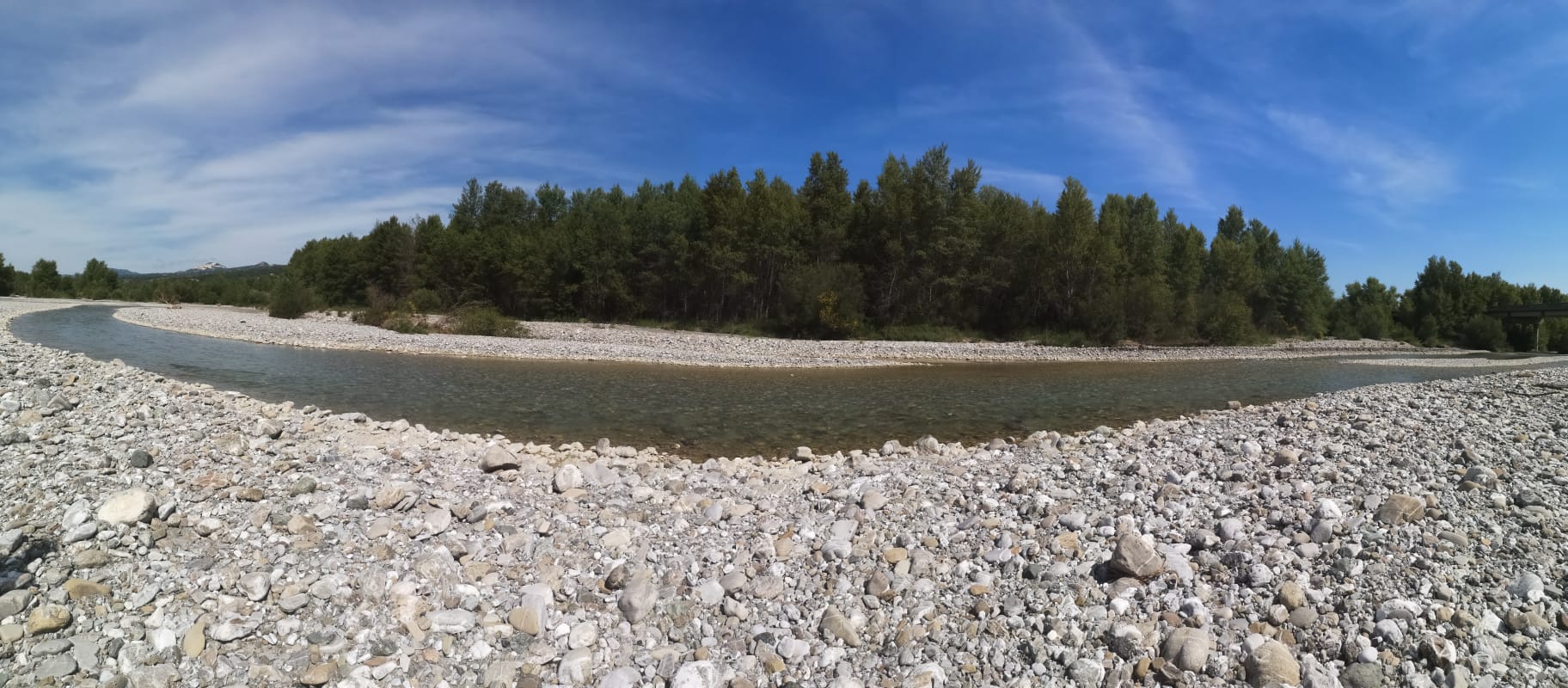 angelo.nole@unibas.it